2022 Rite of PassageConneaut High School
by The Veterans Service Commission of Ashtabula County Ohio
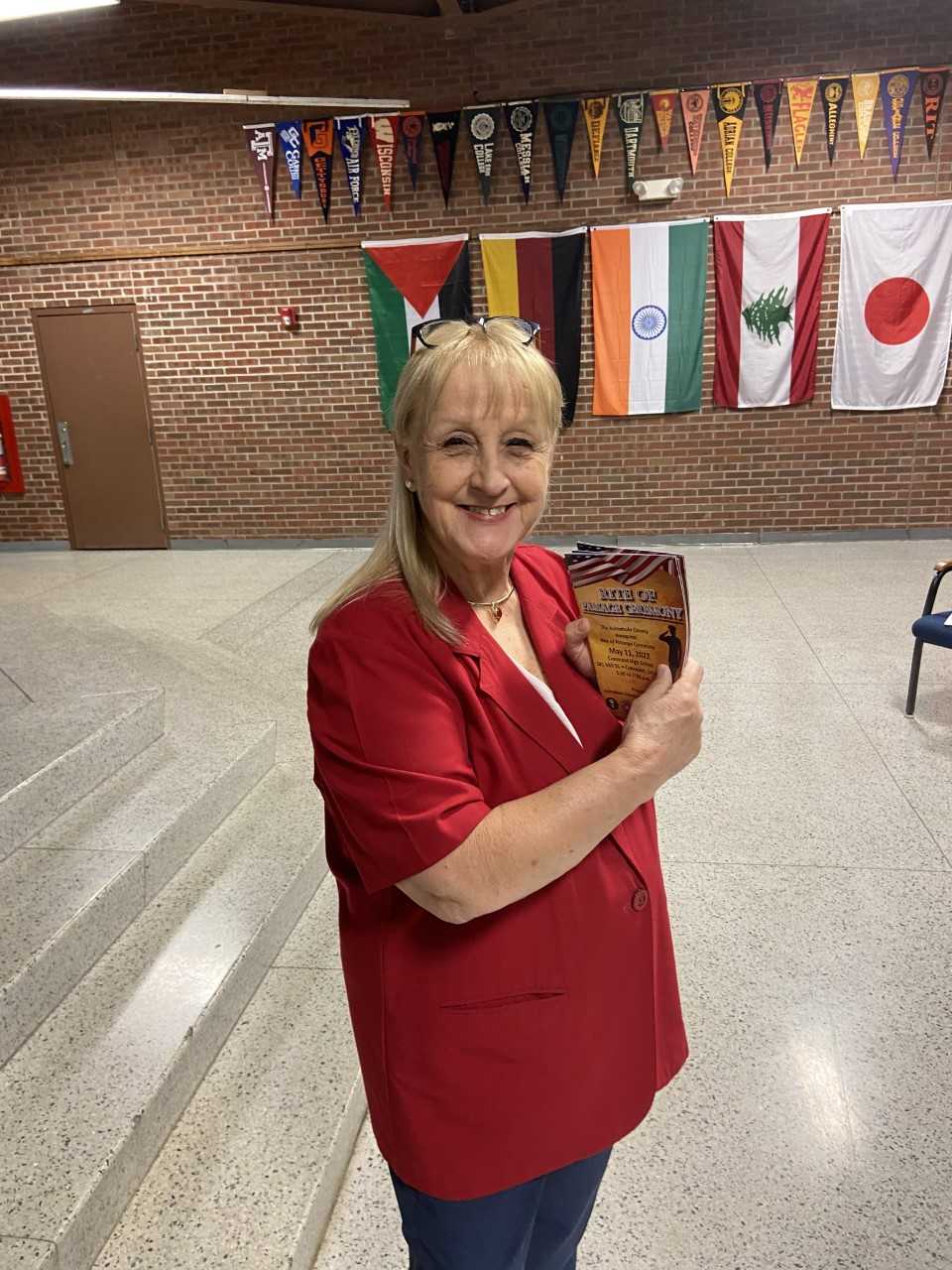 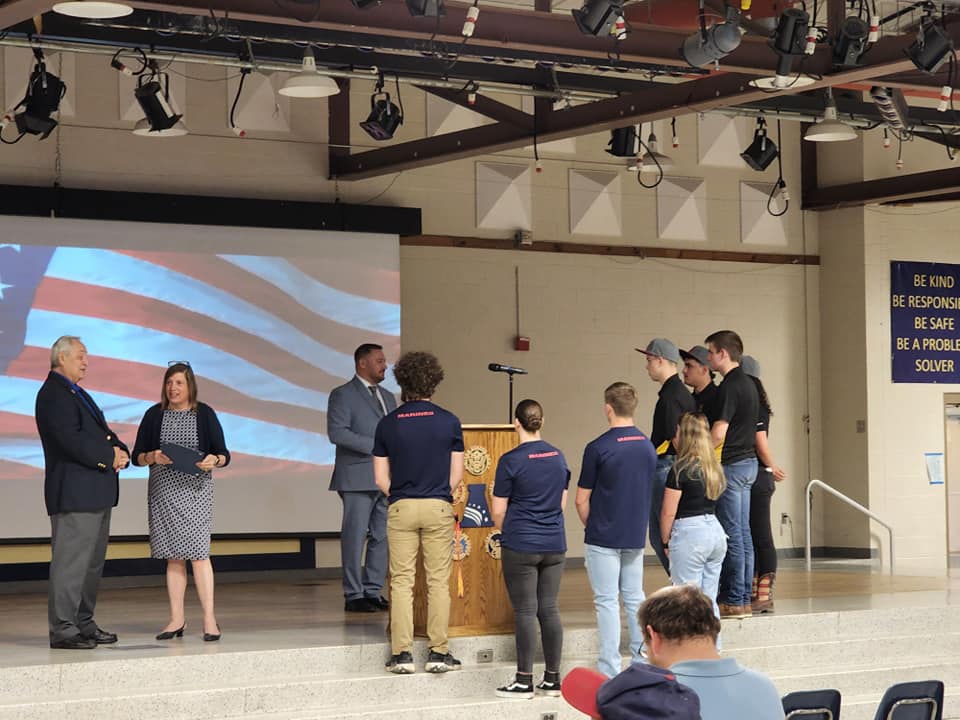 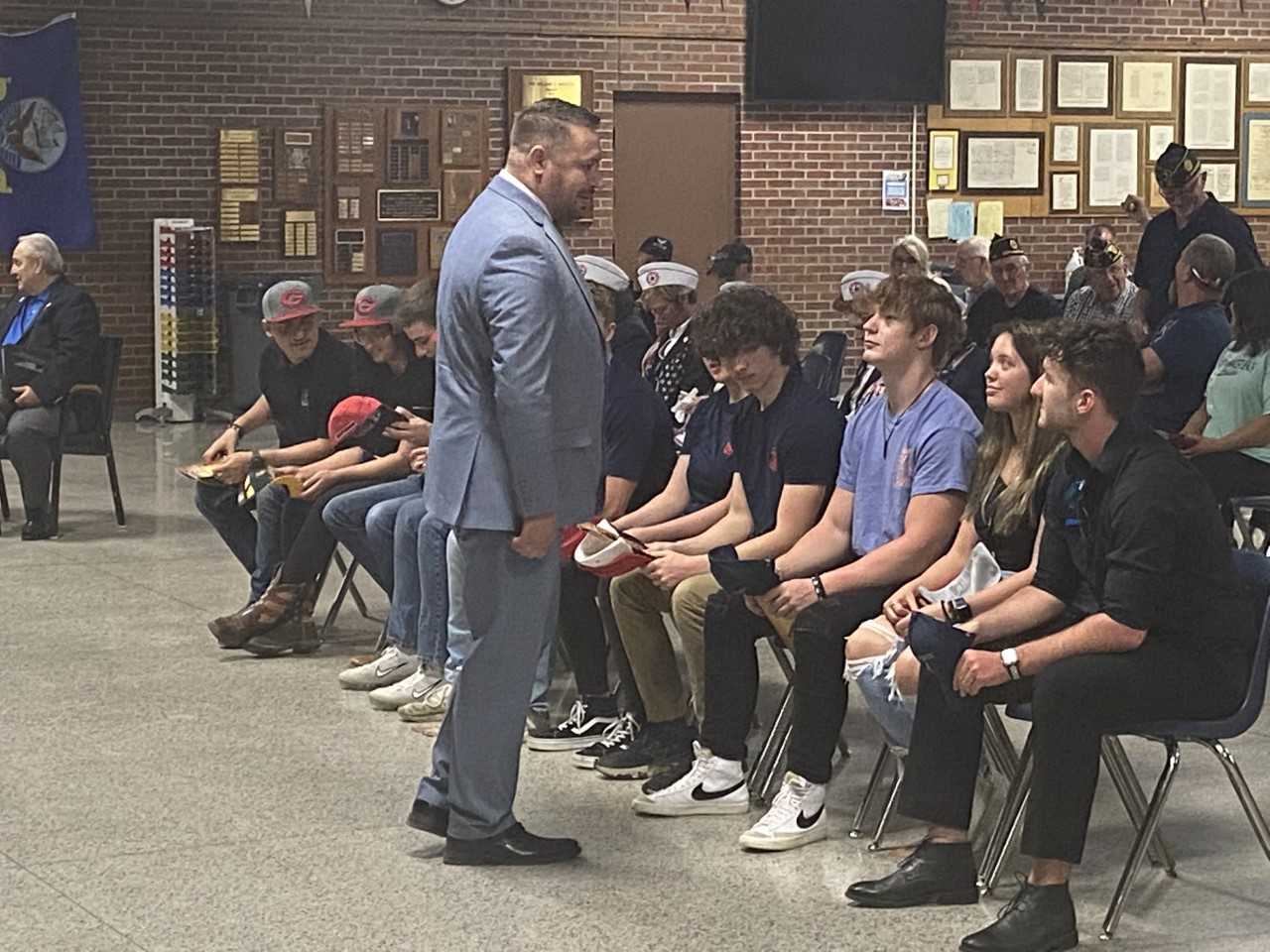 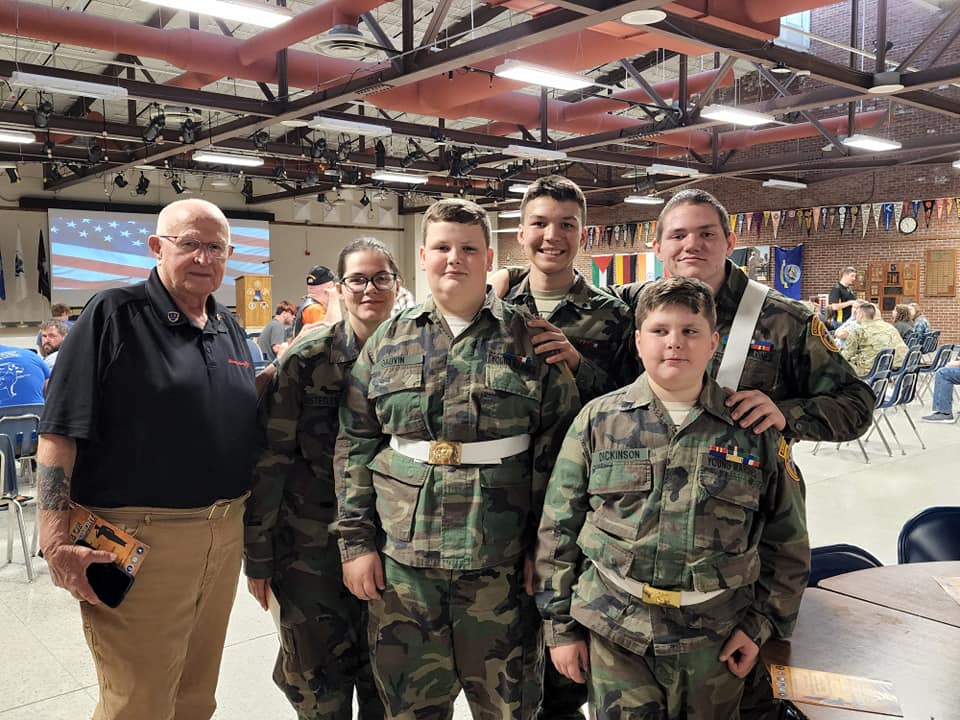 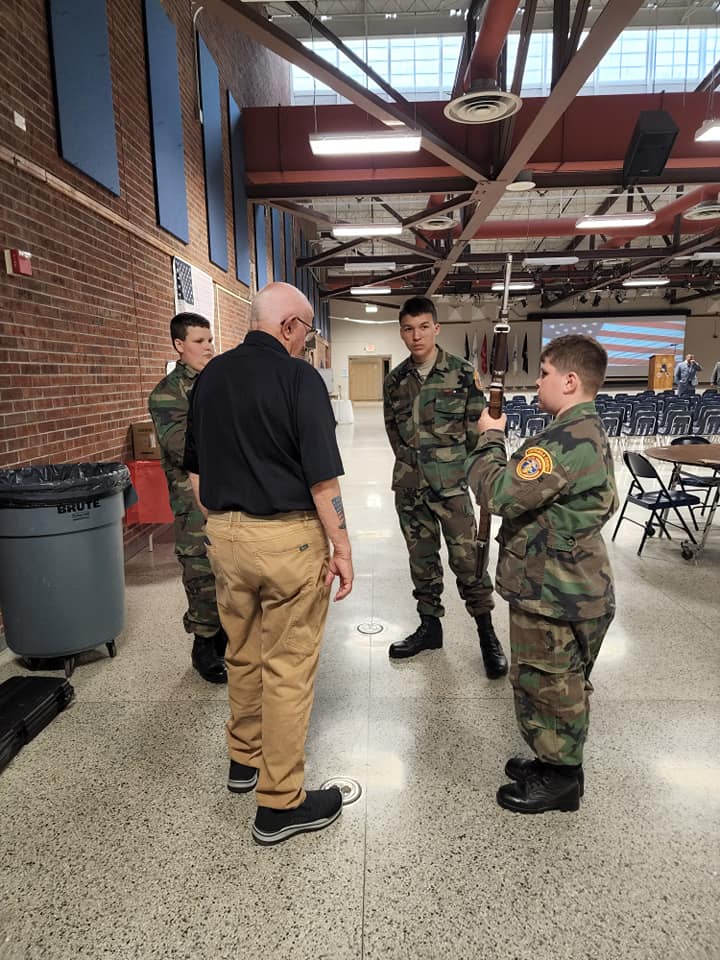 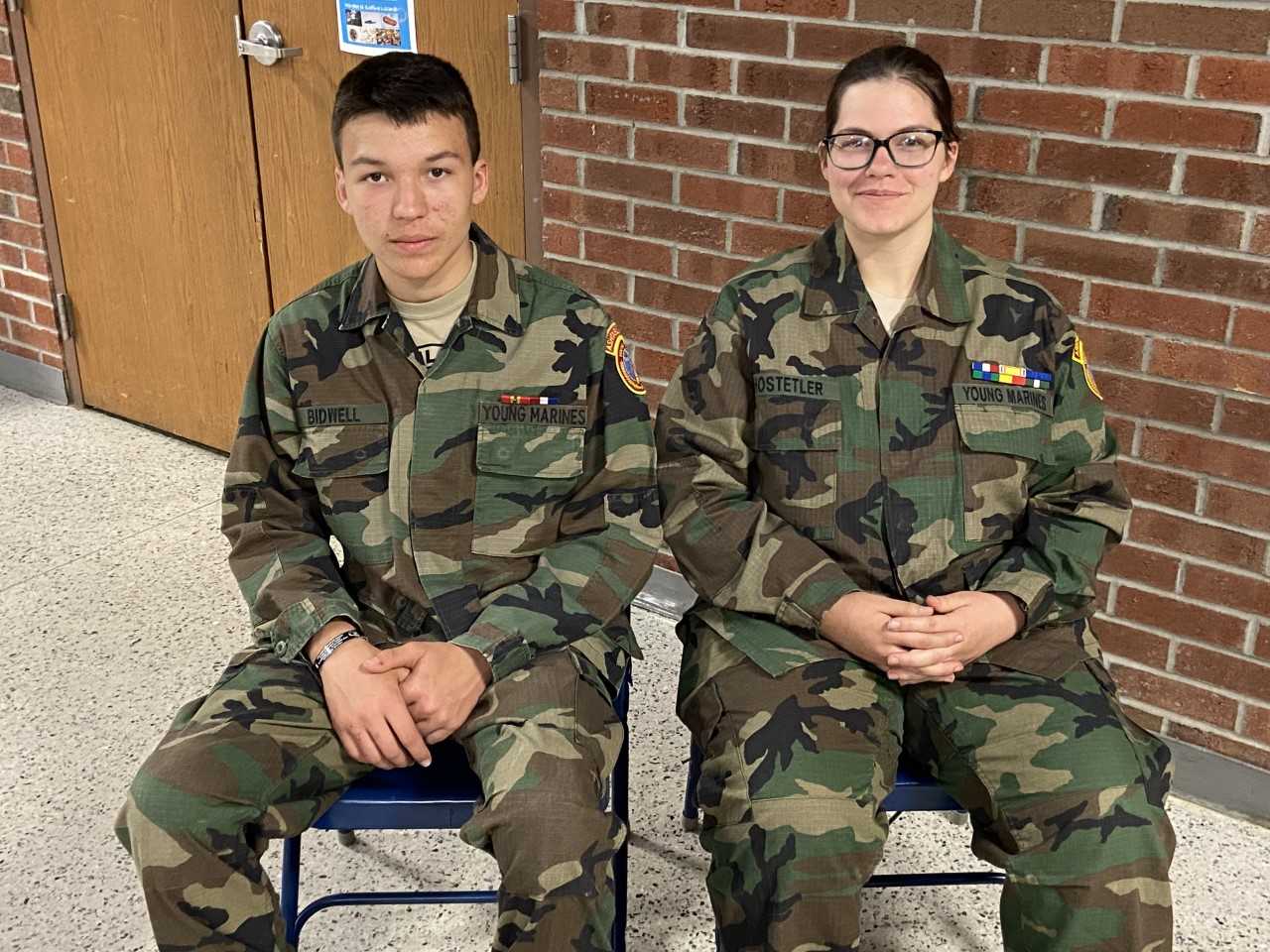 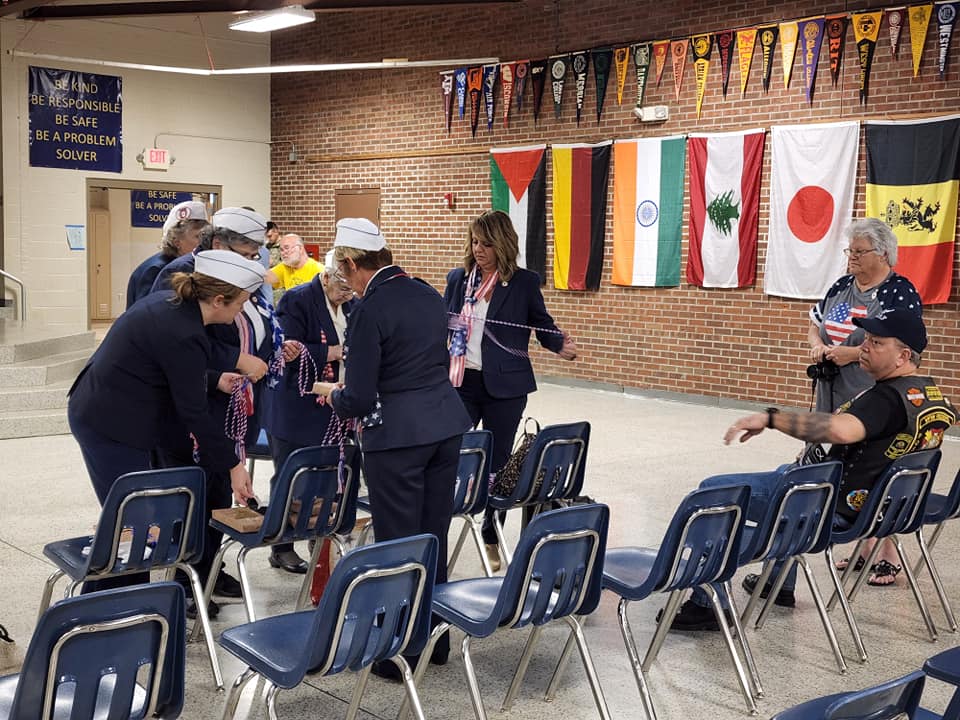 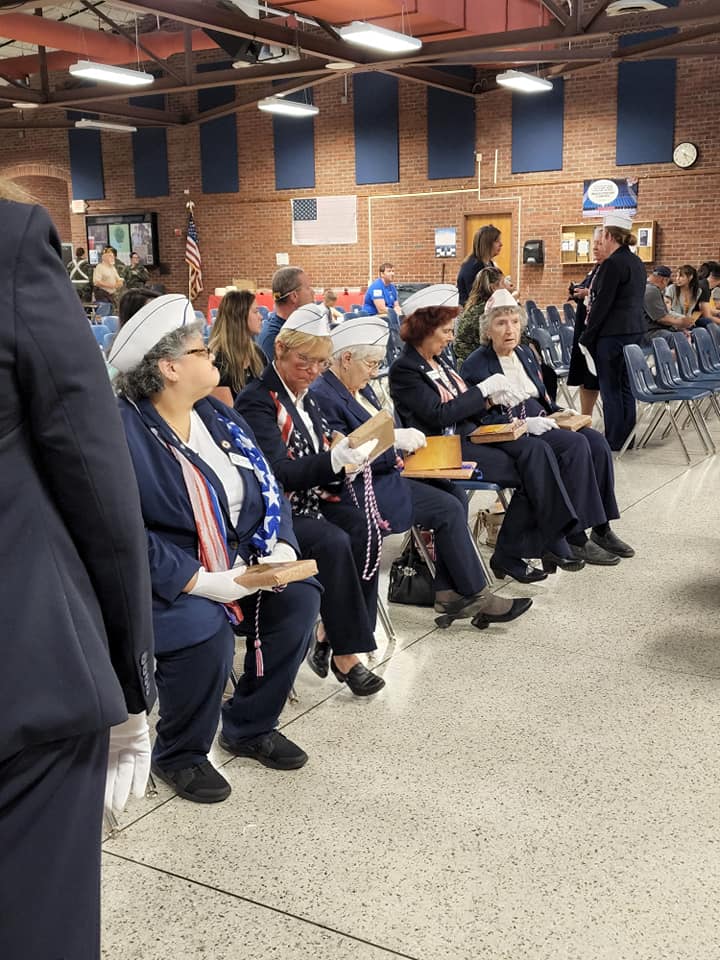 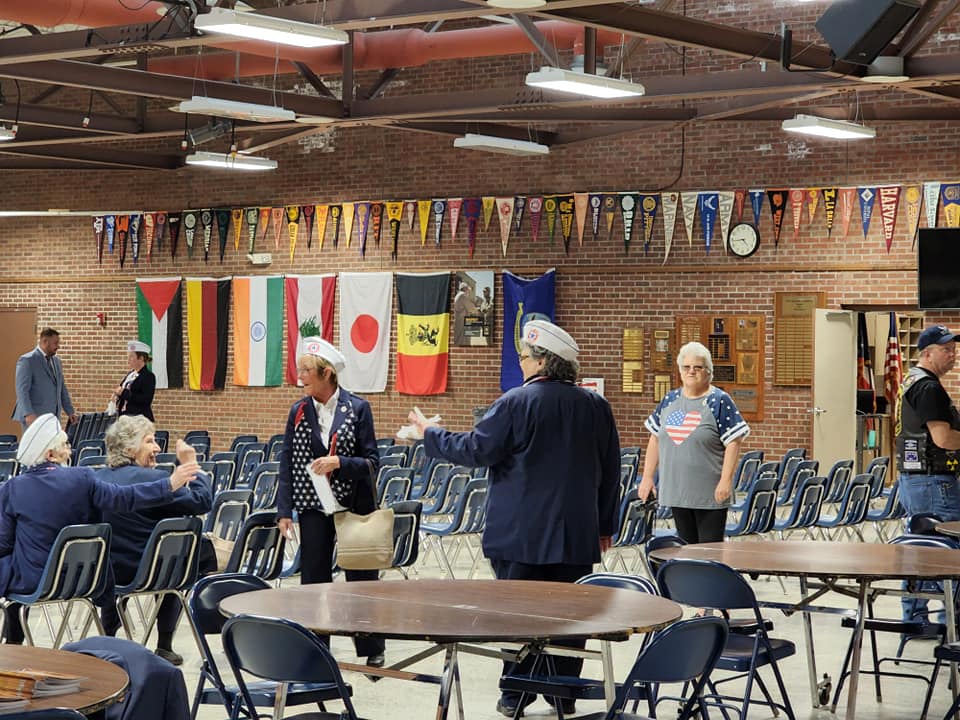 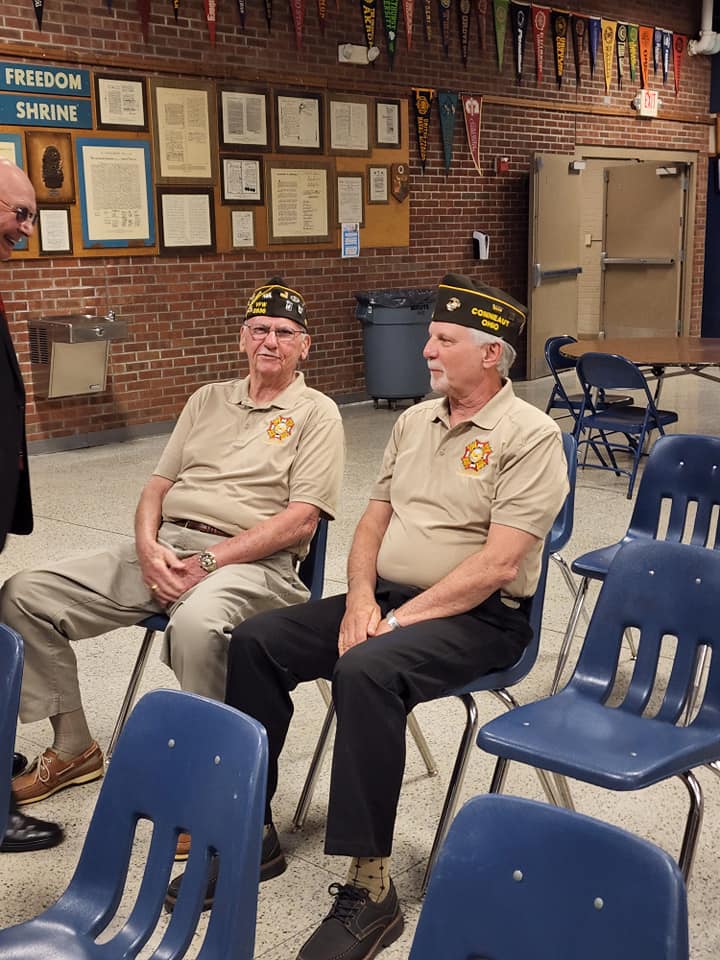 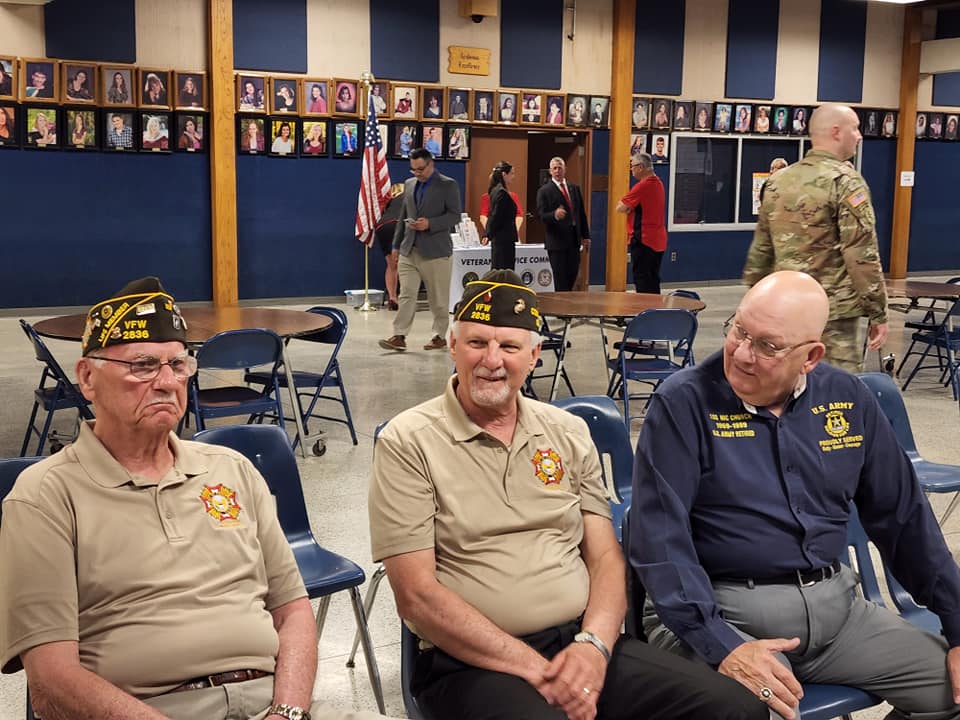 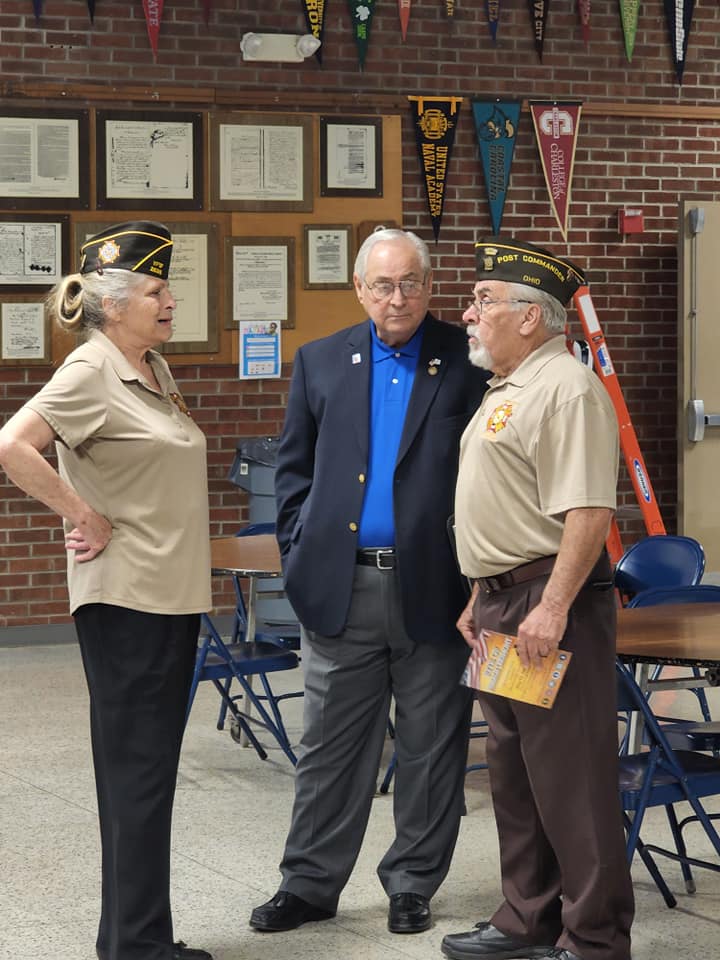 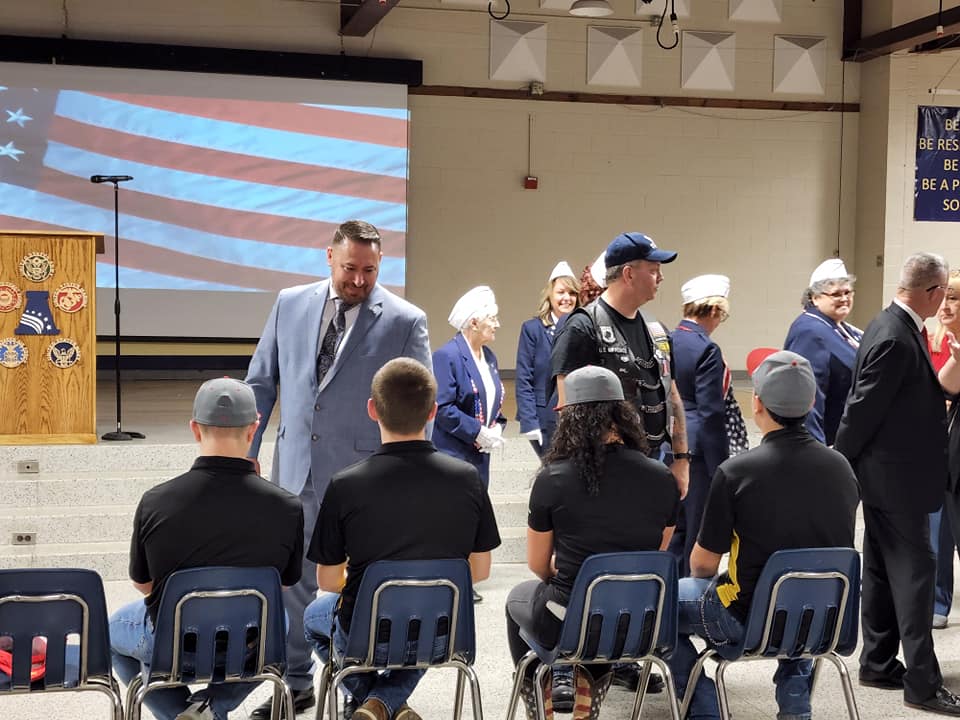 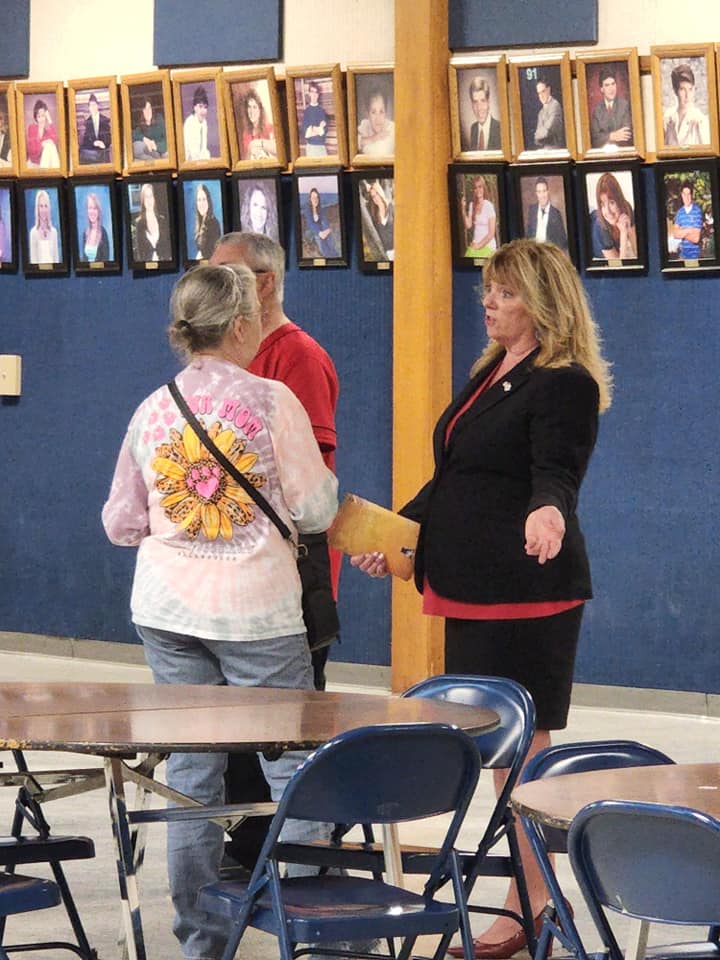 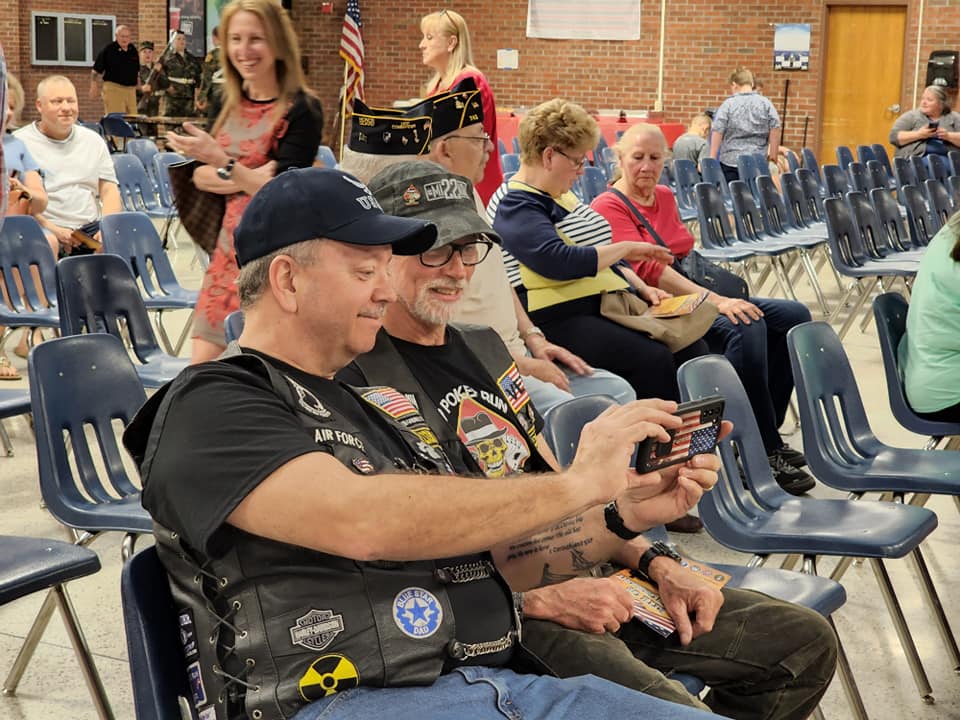 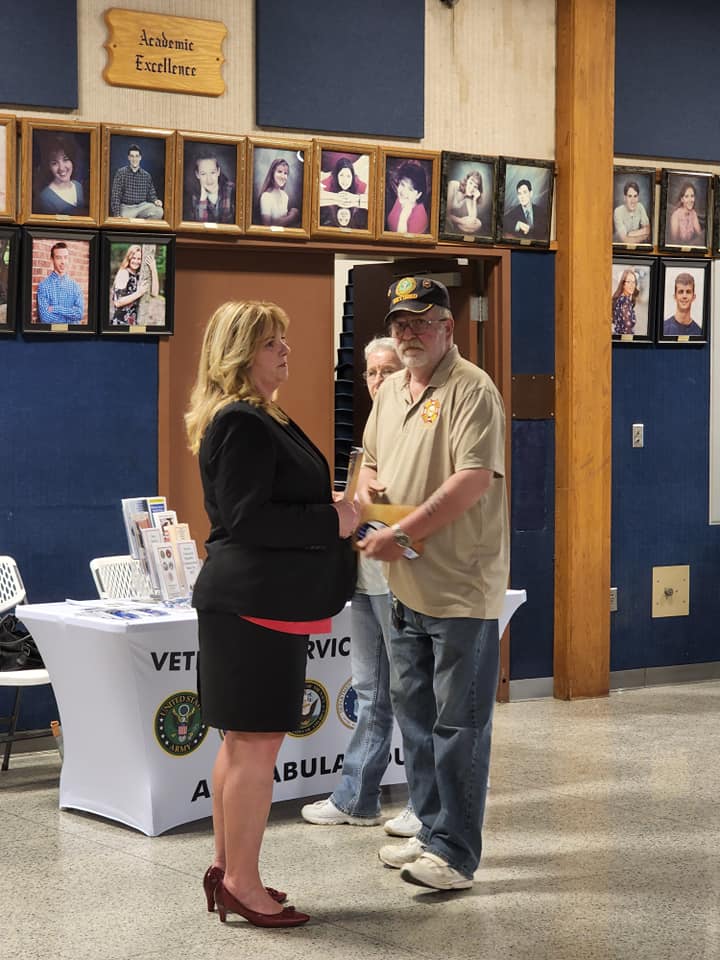 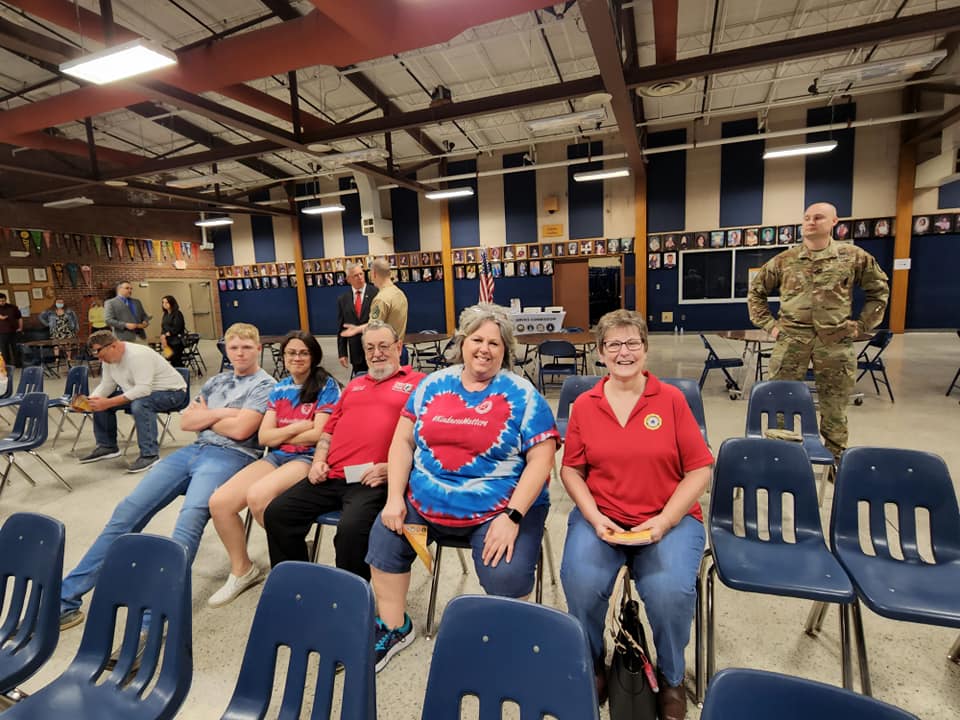 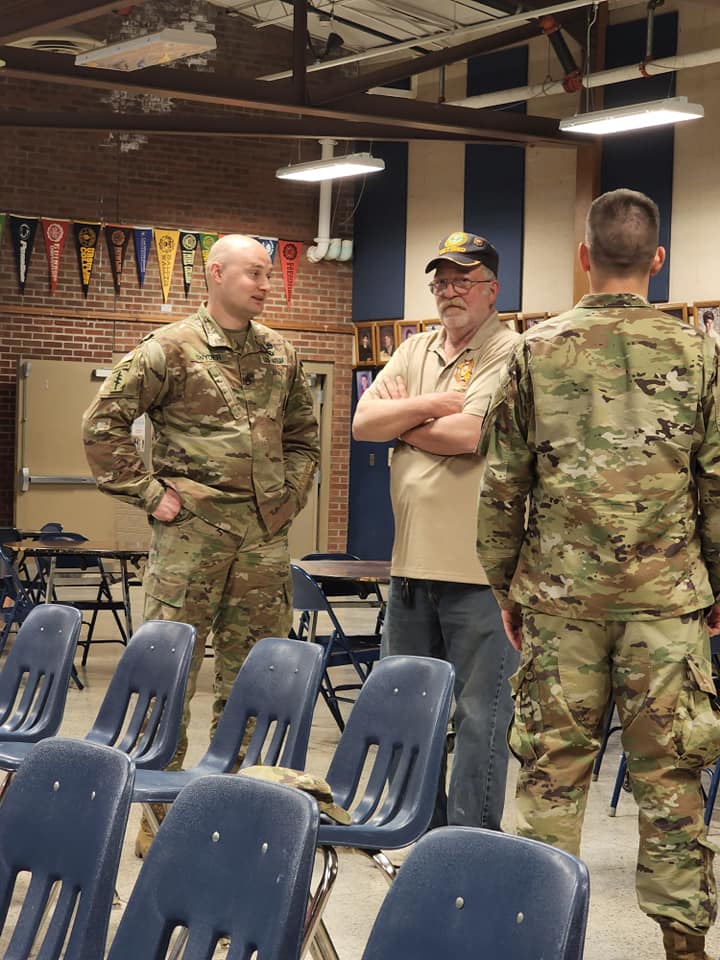 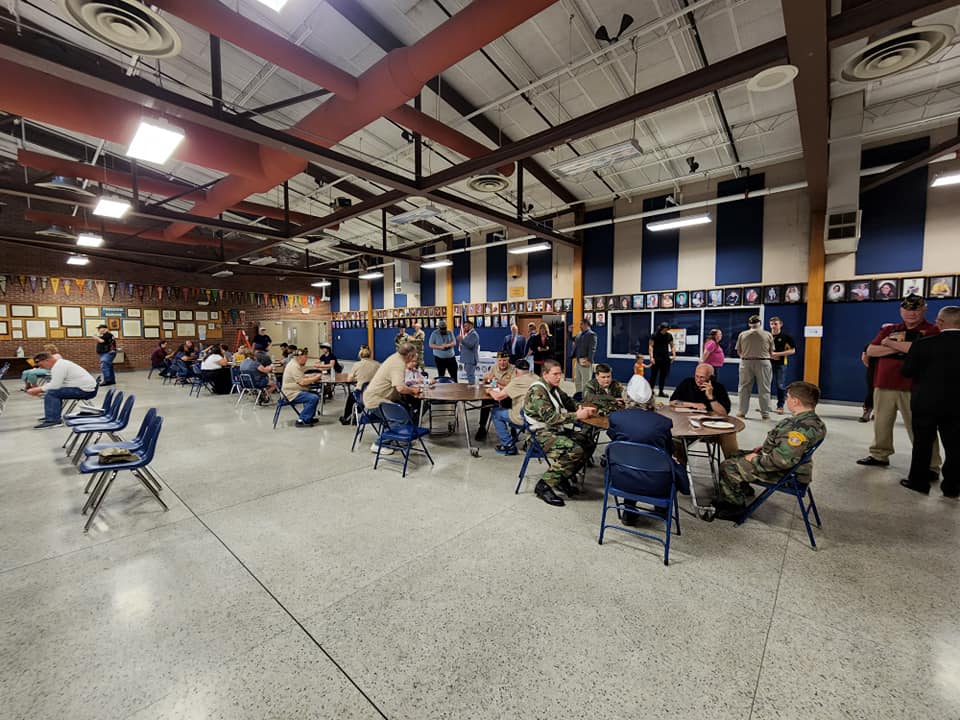 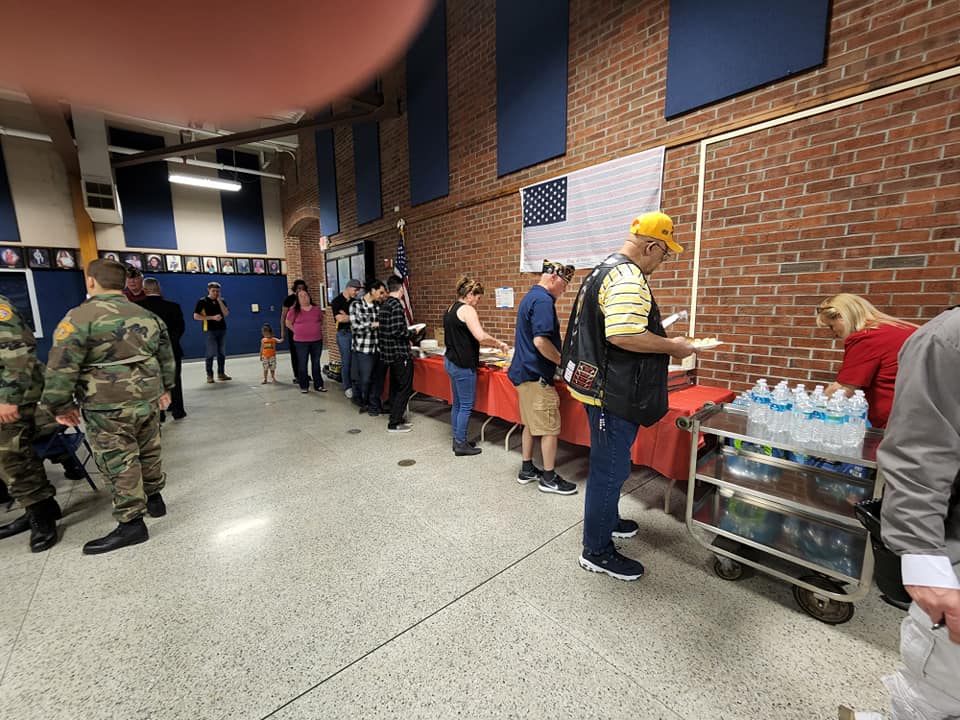 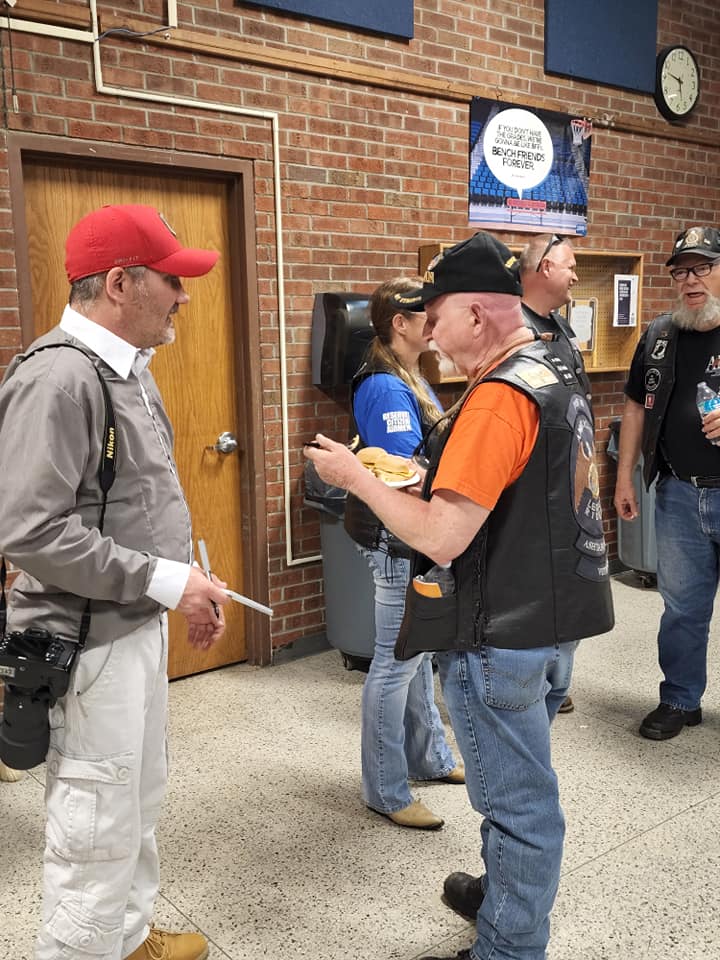 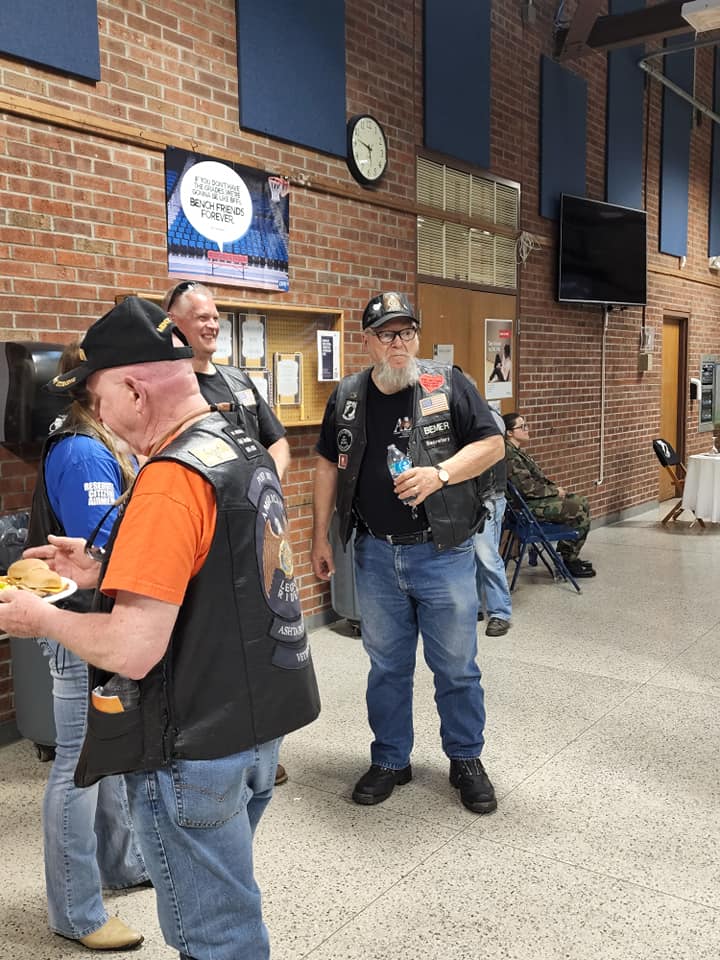 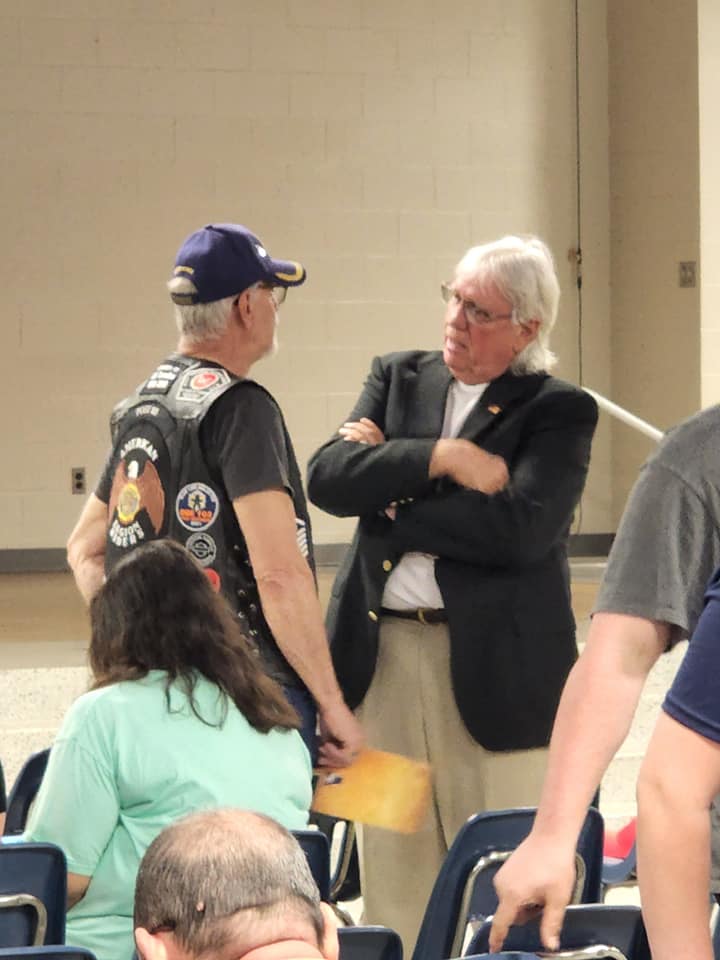 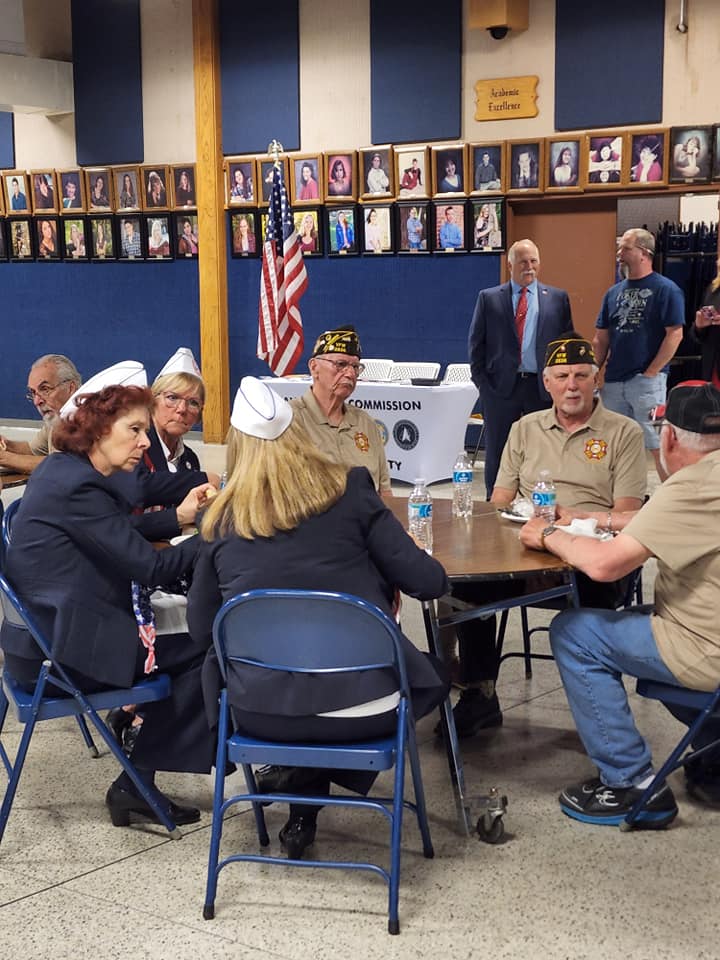 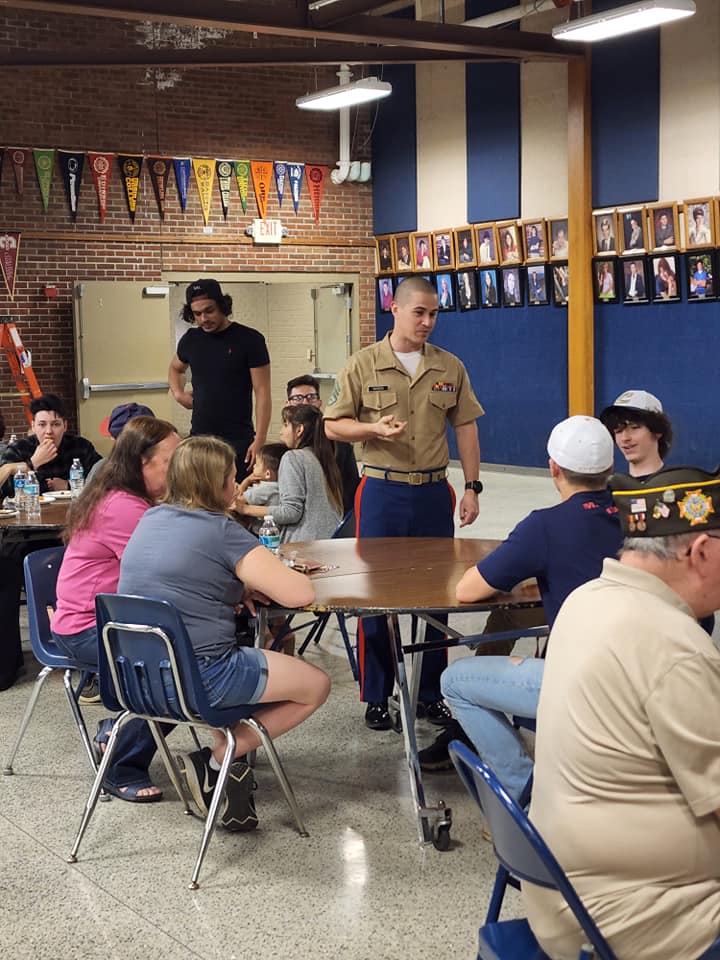 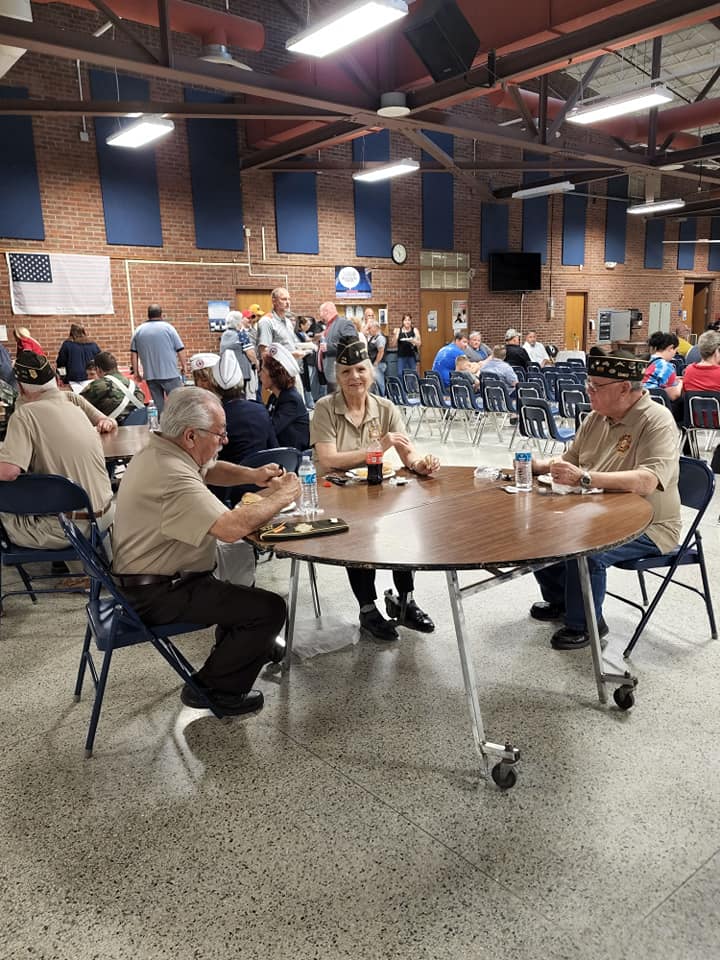 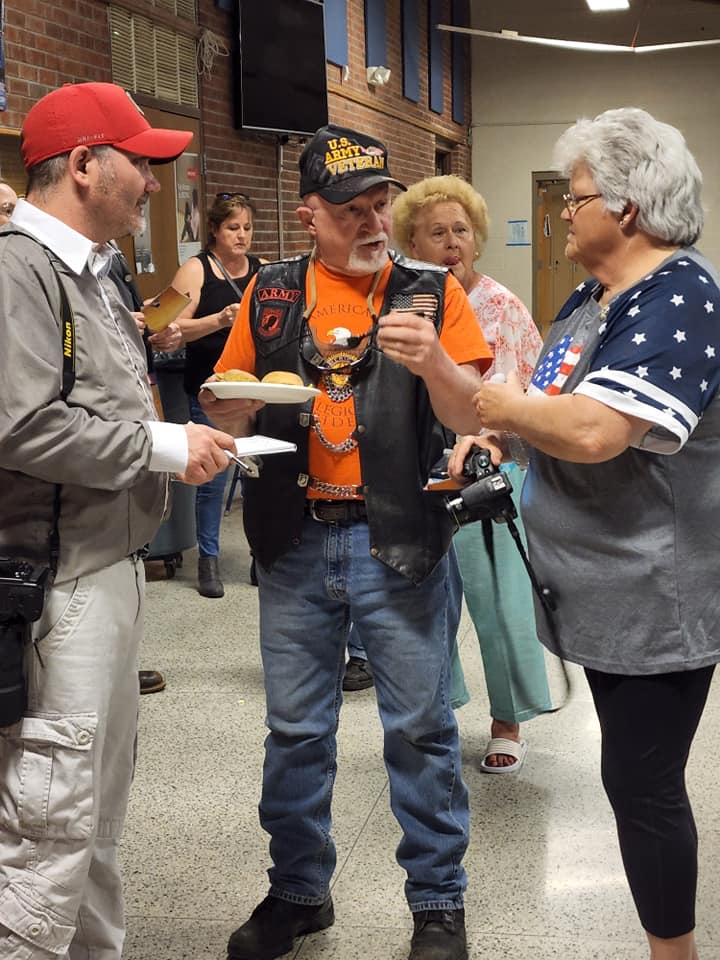 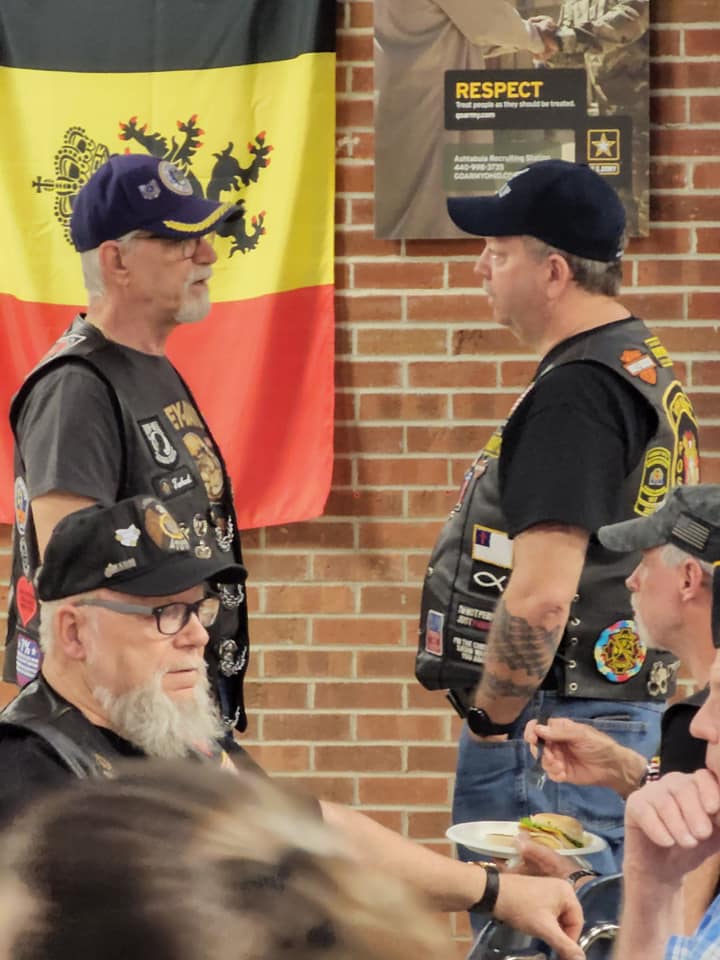 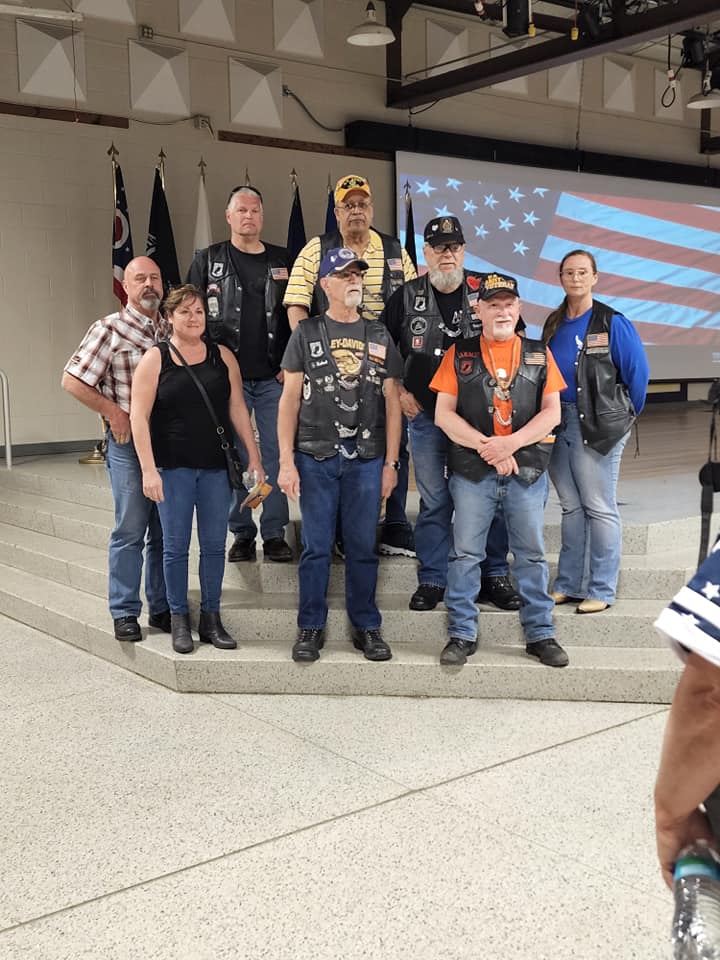 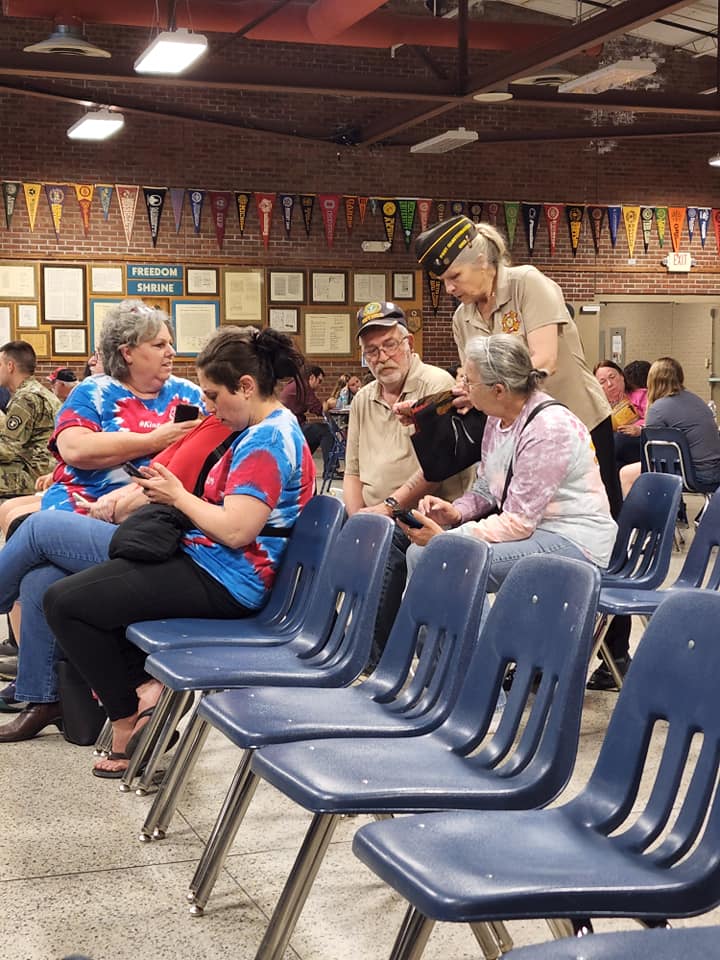 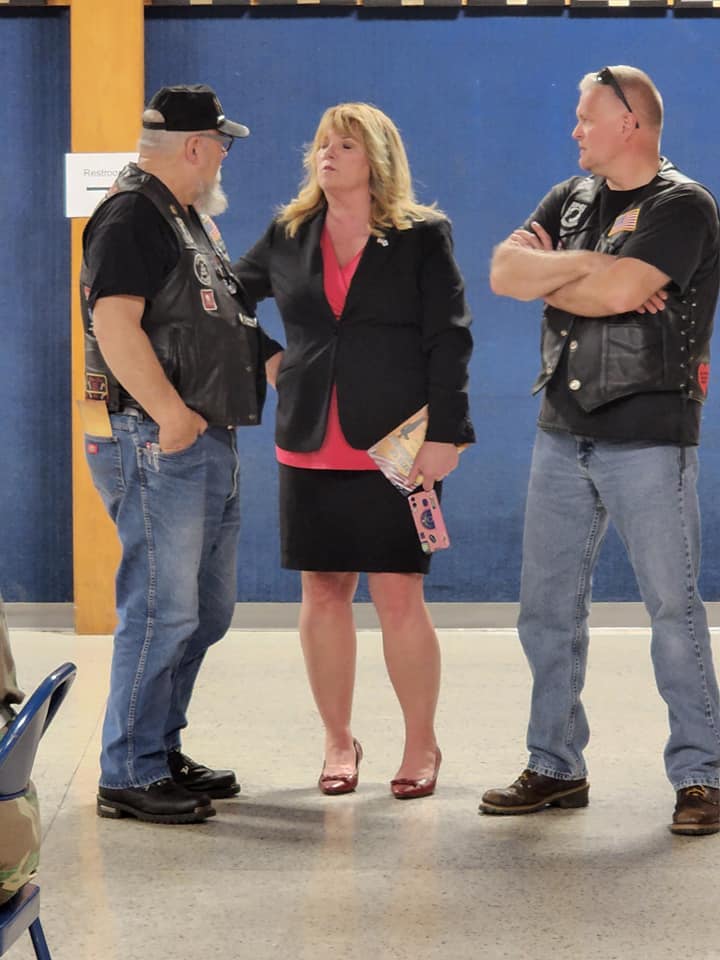 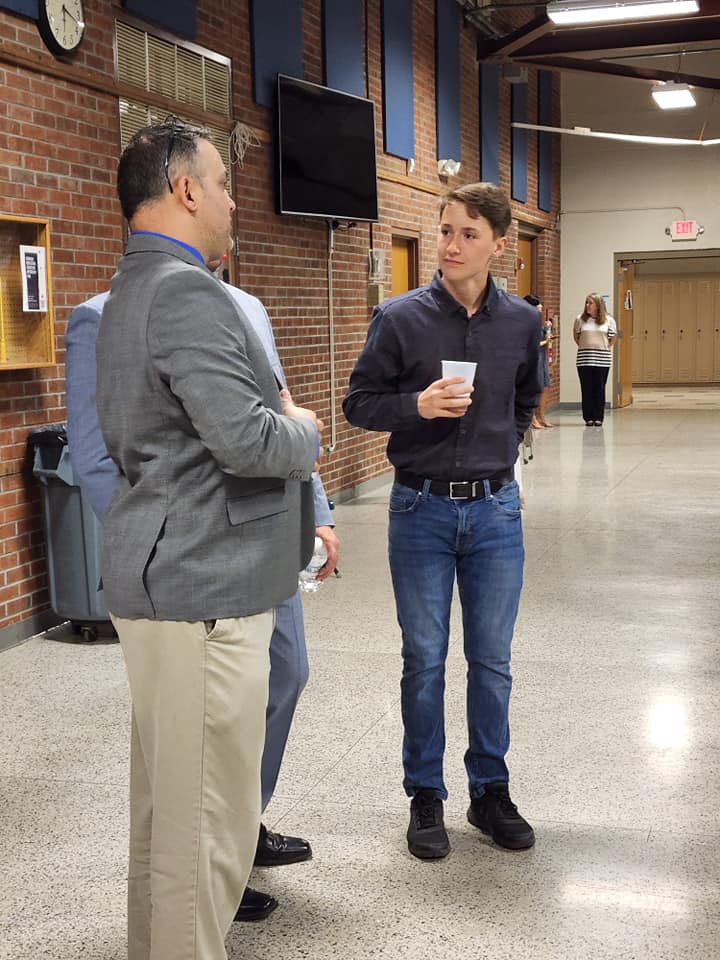 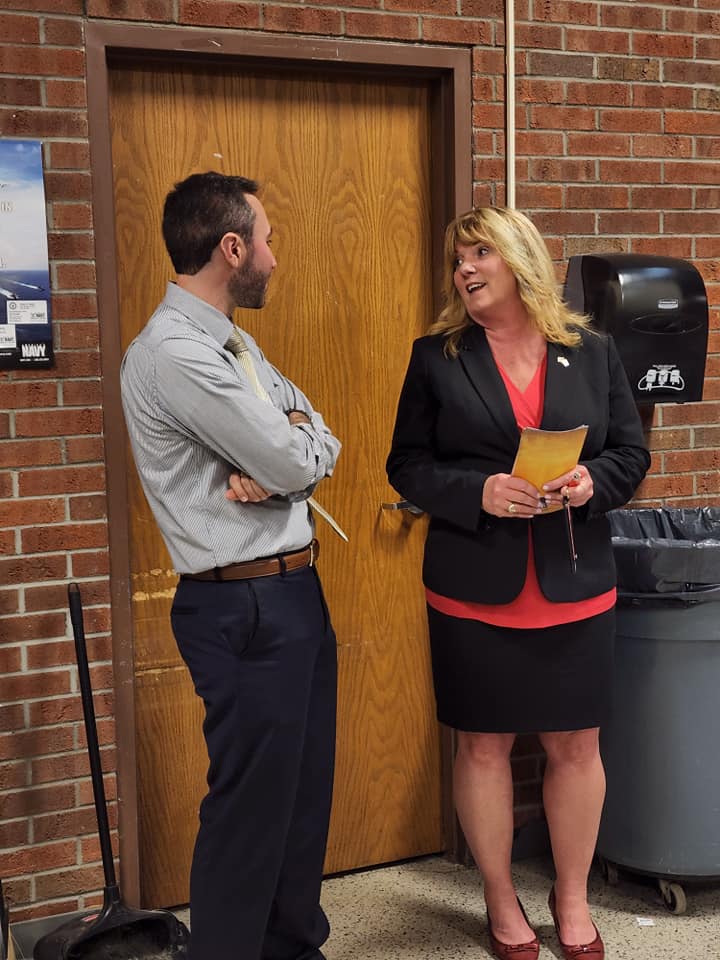 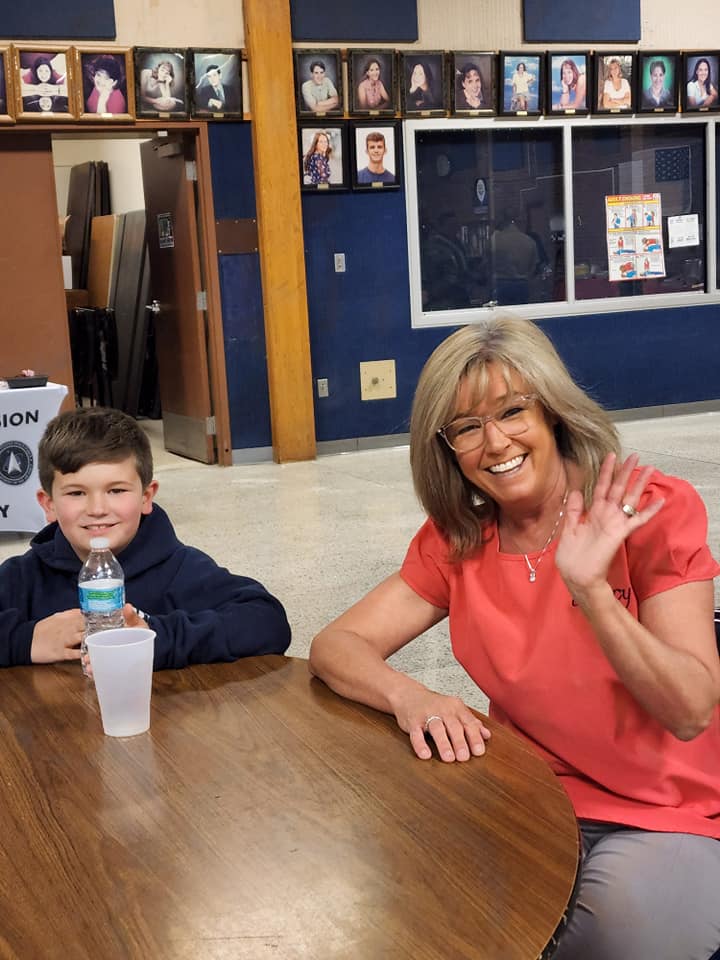 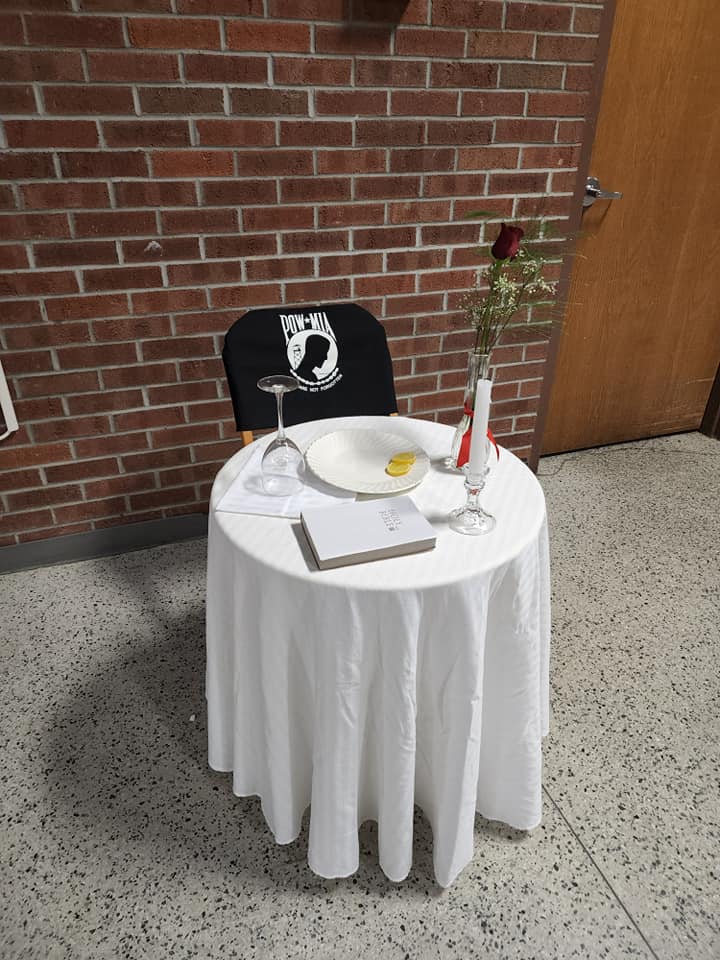 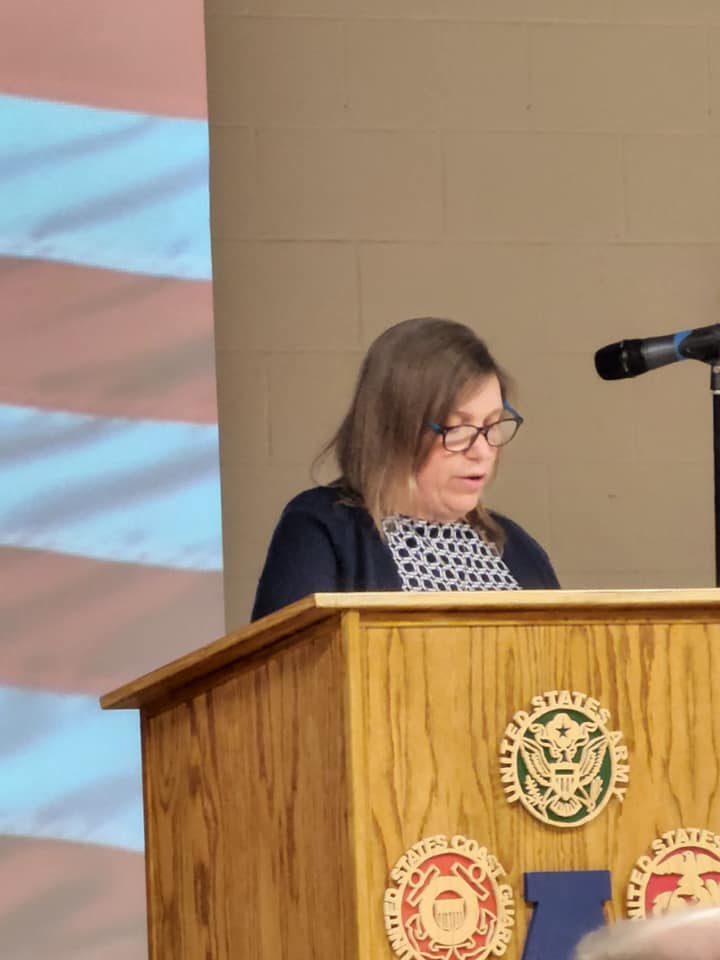 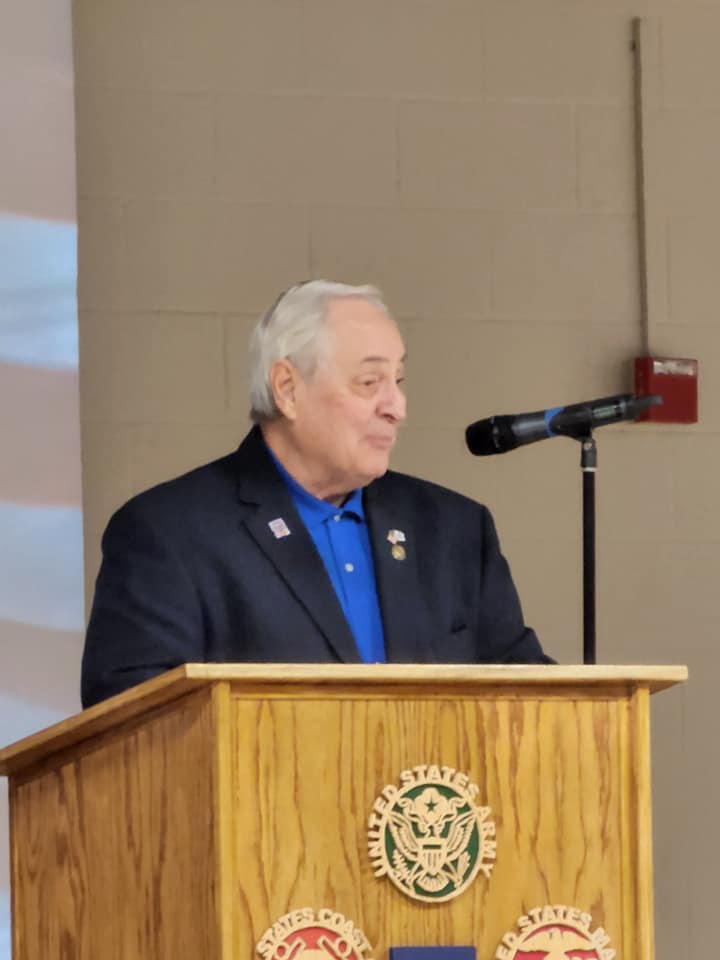 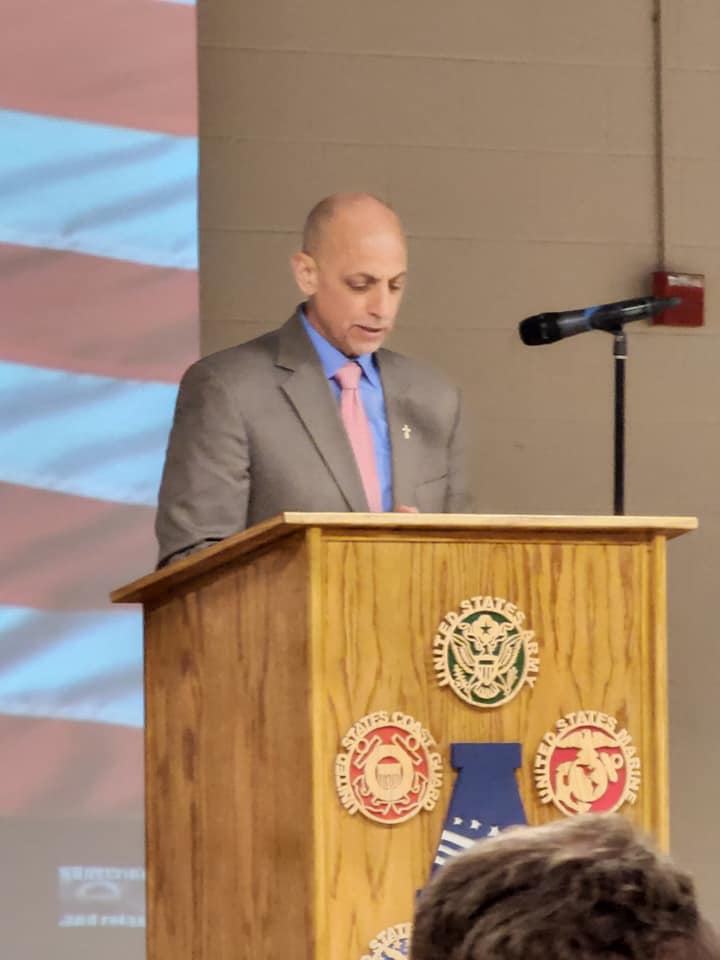 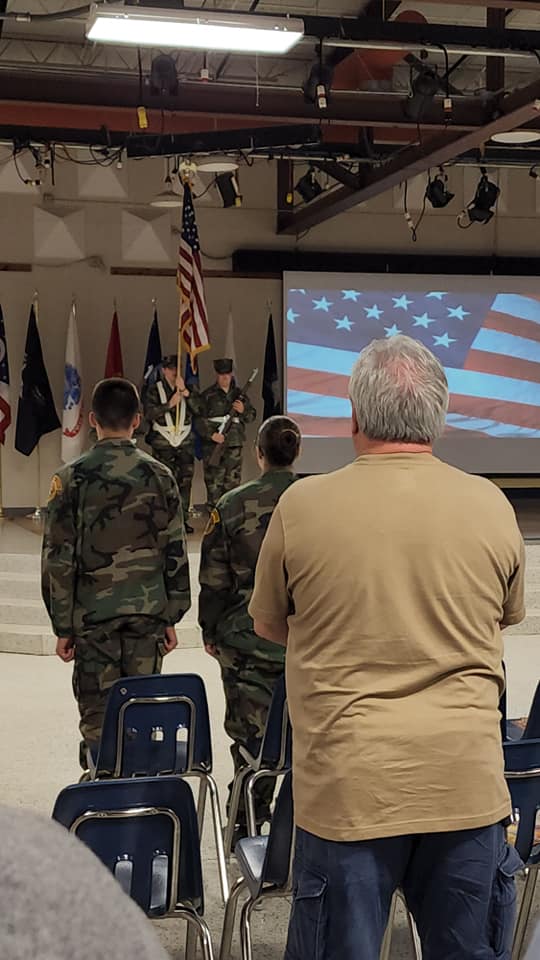 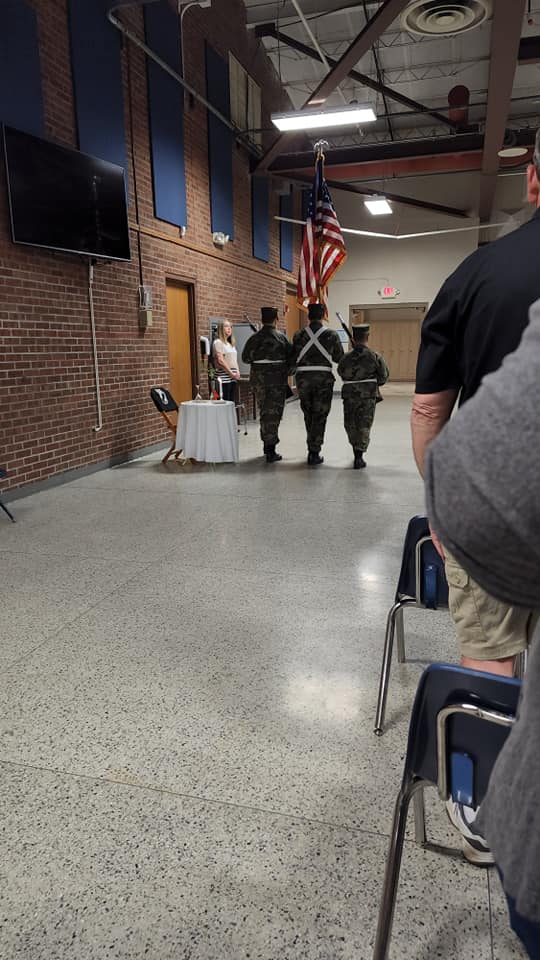 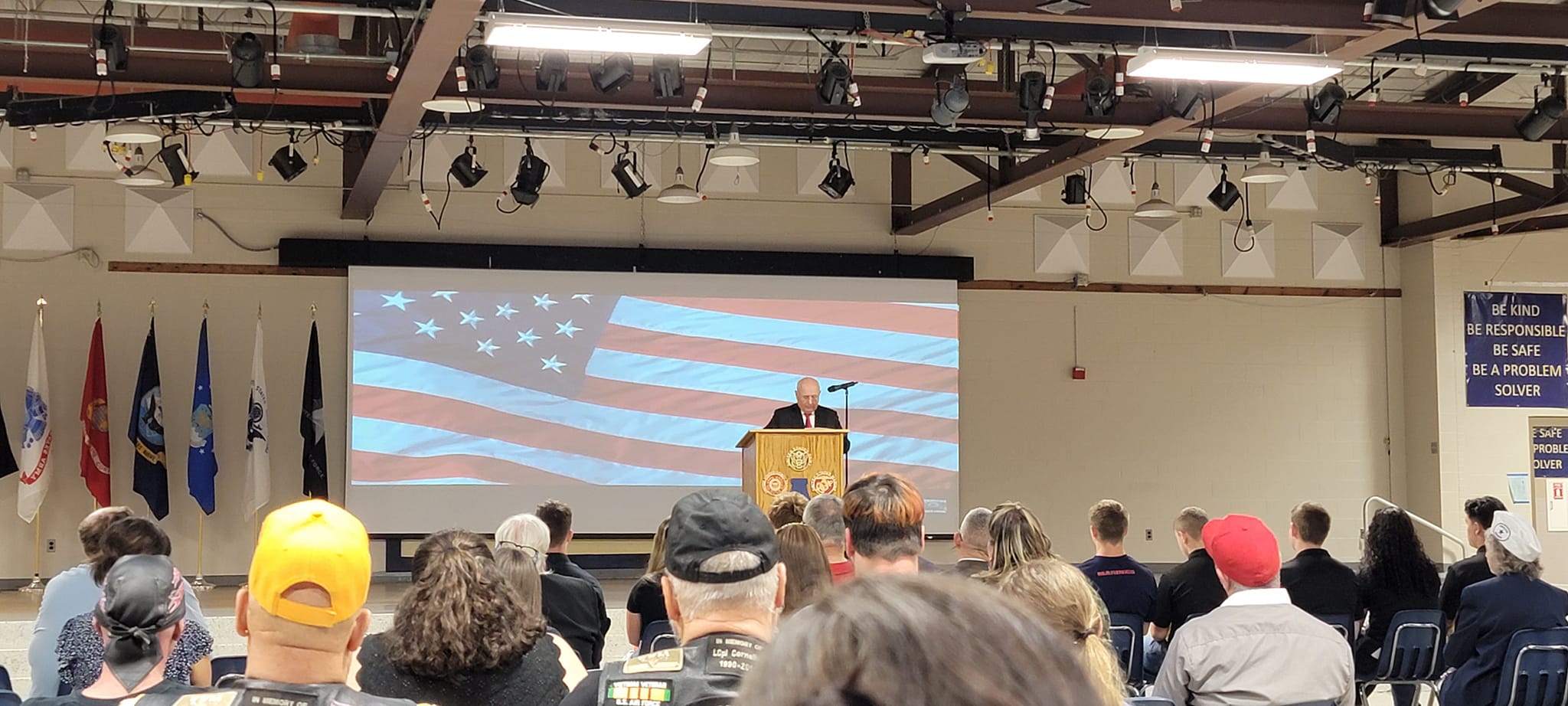 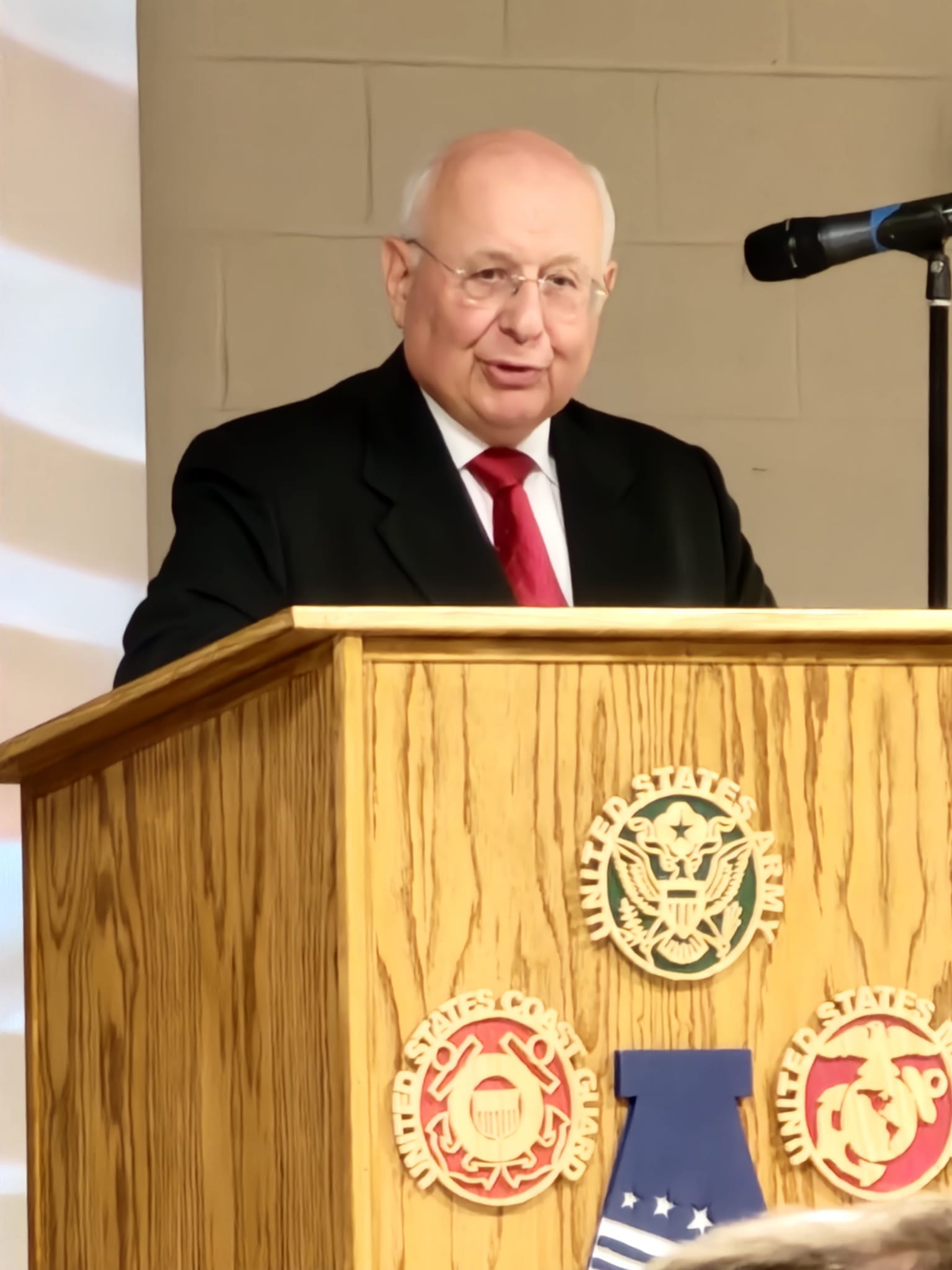 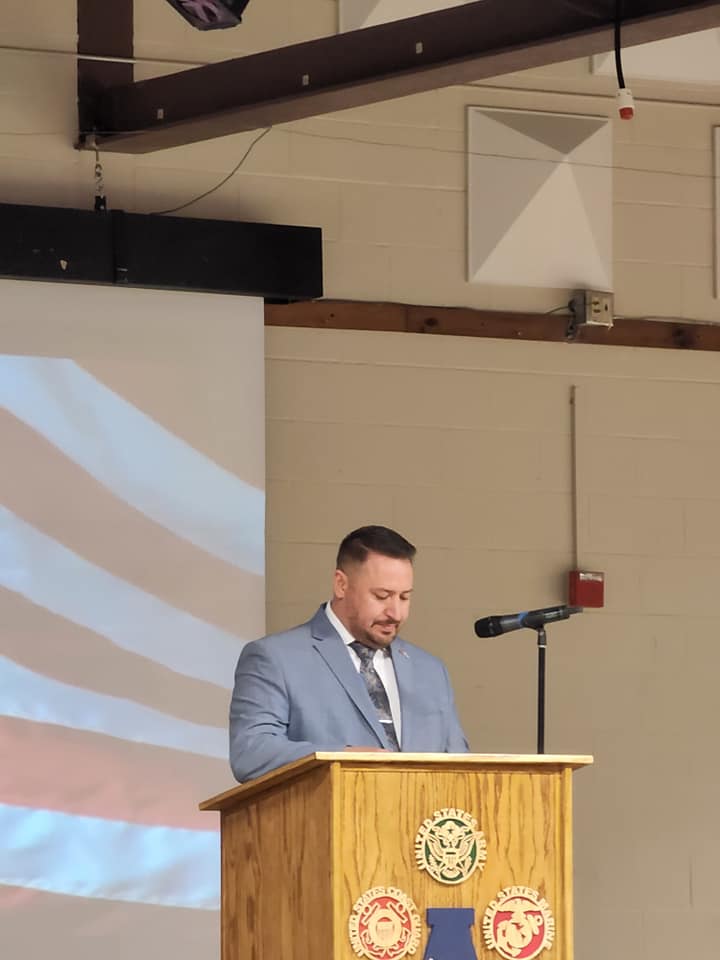 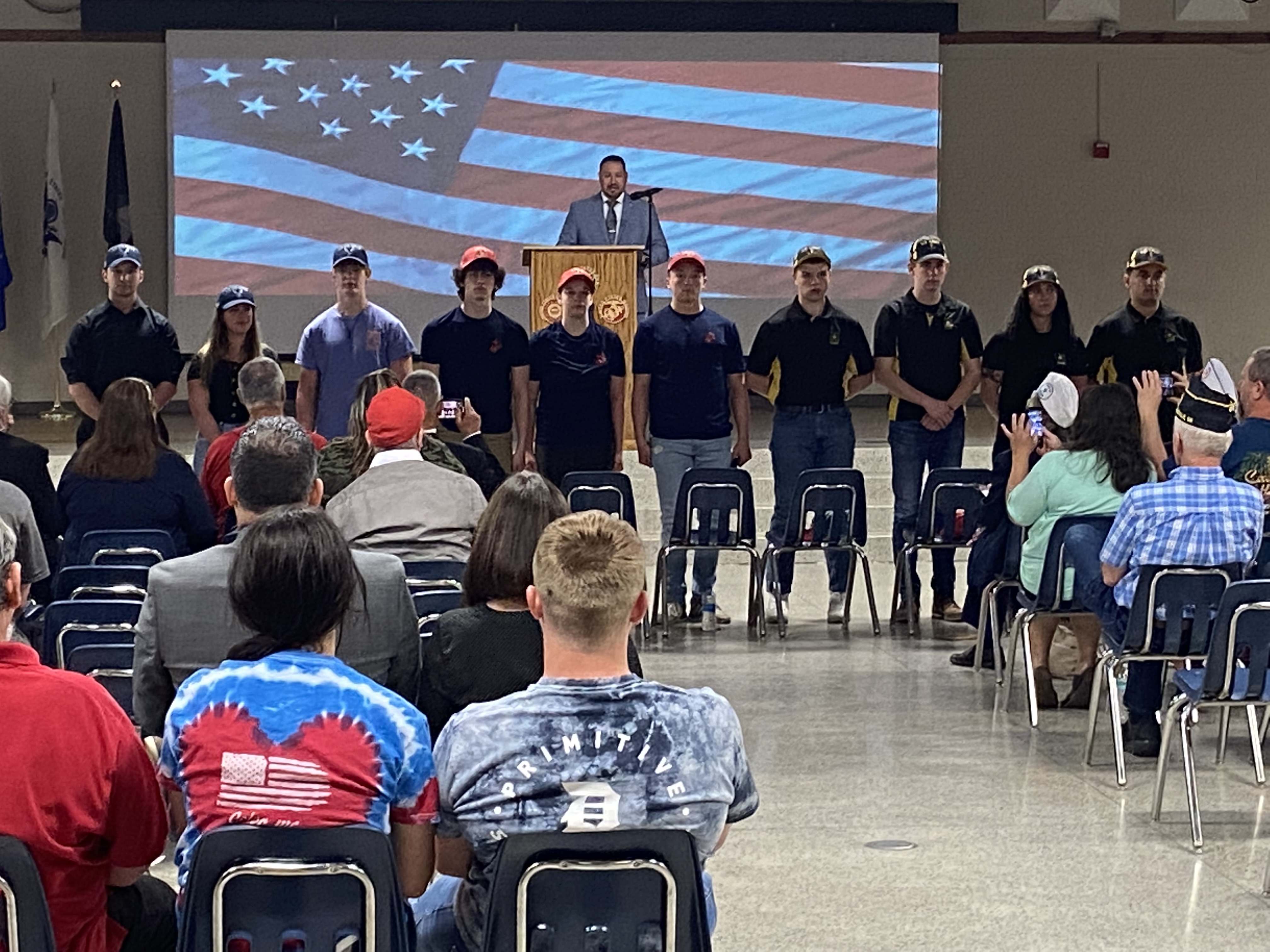 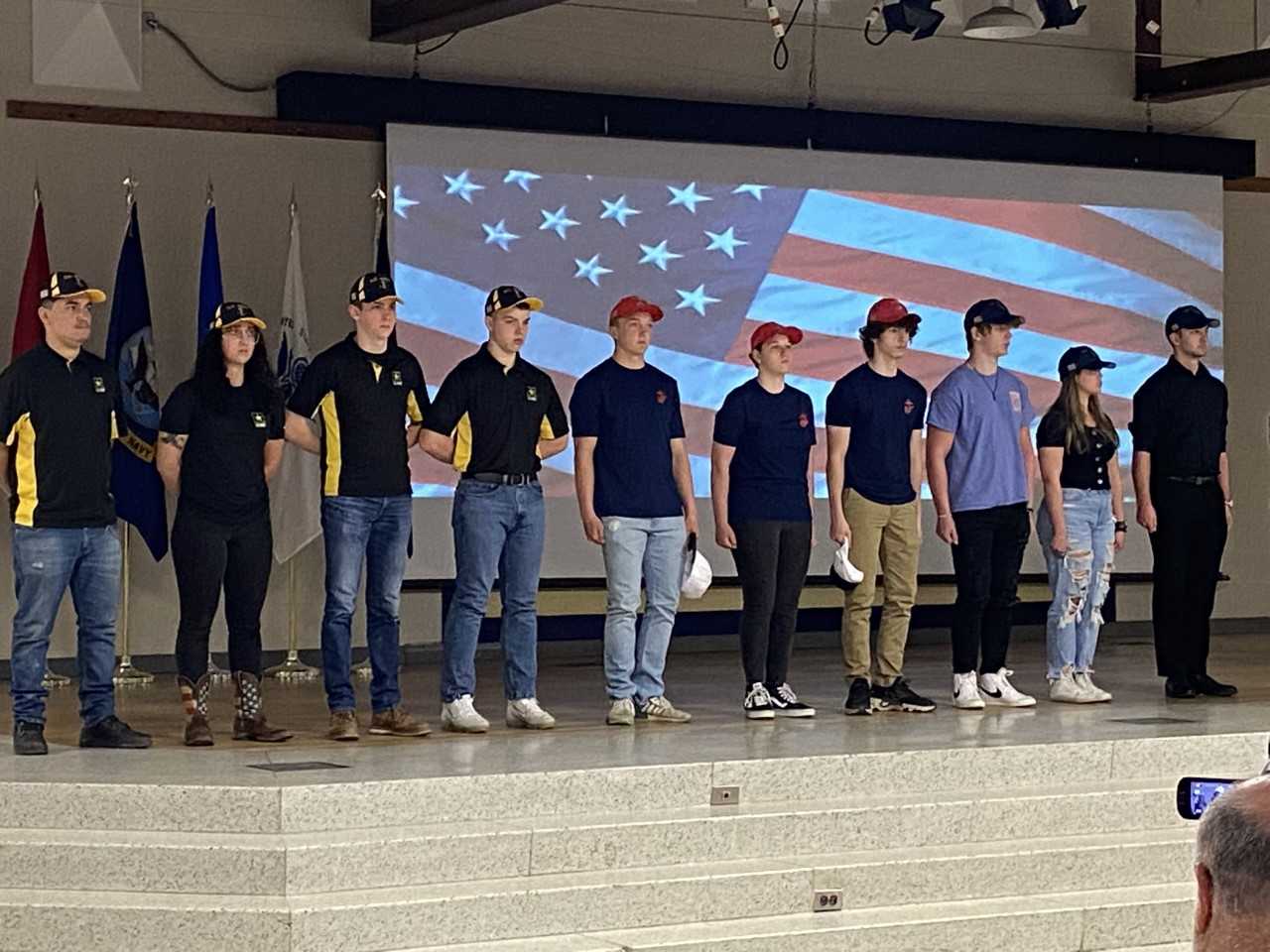 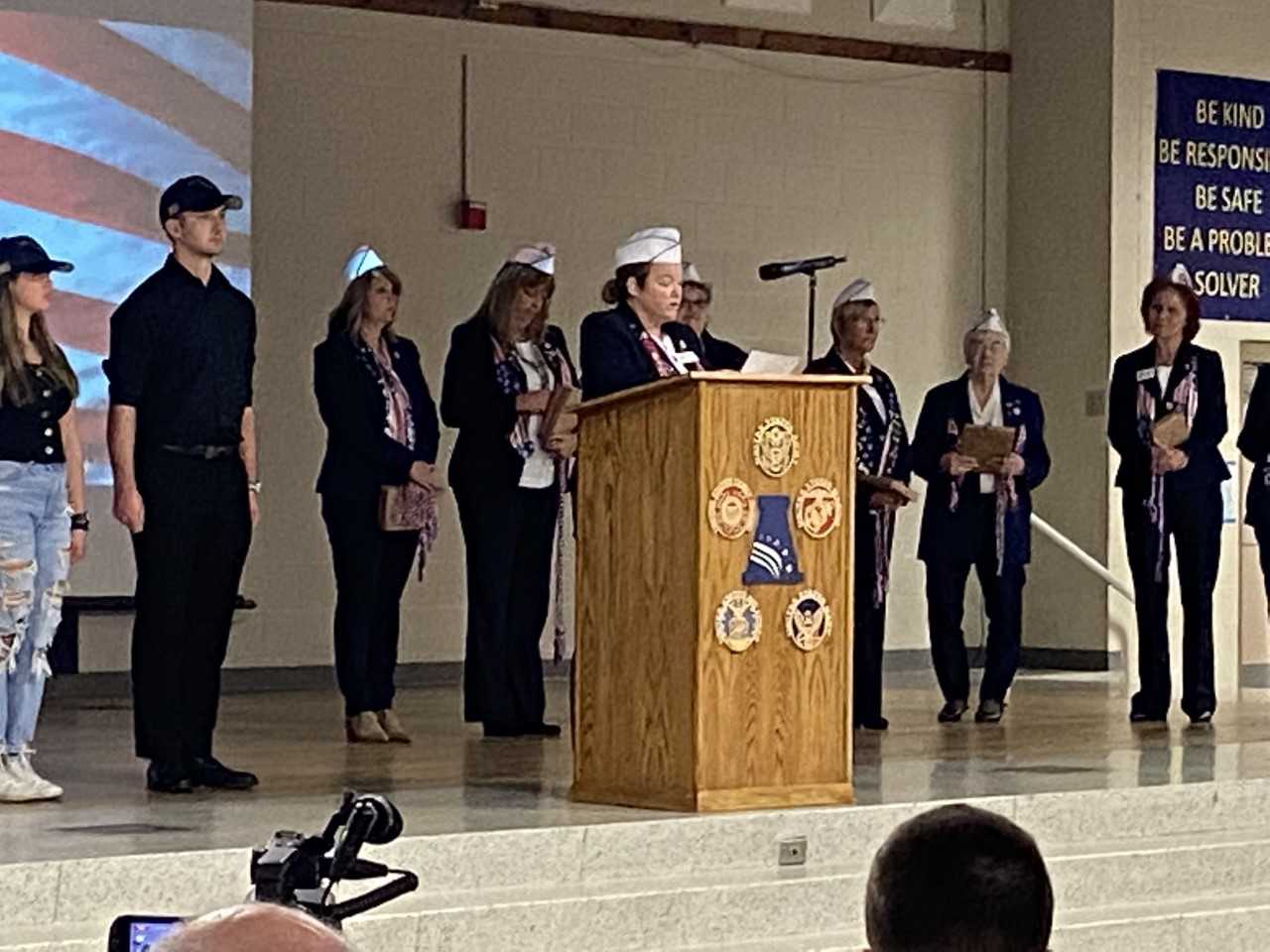 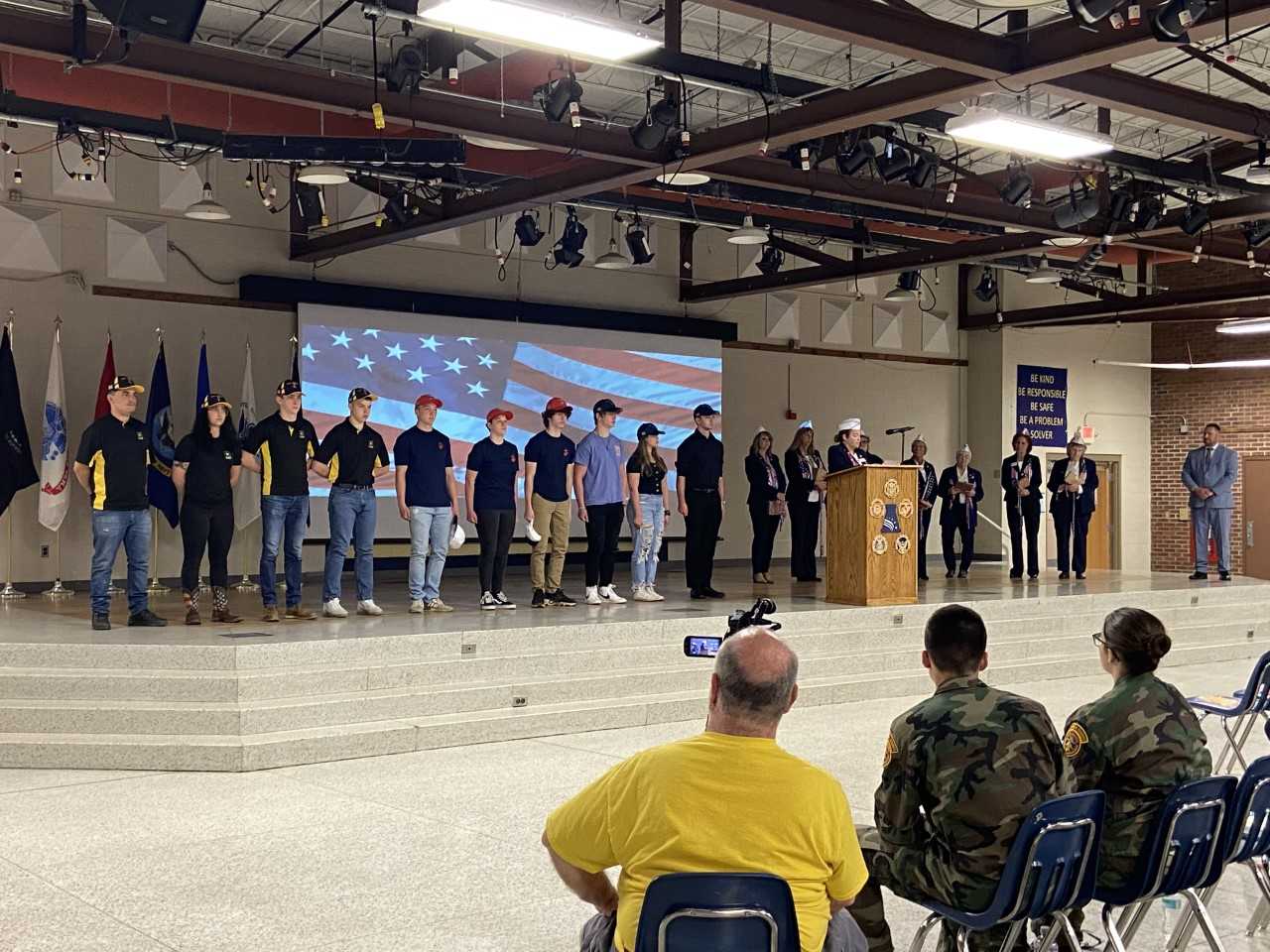 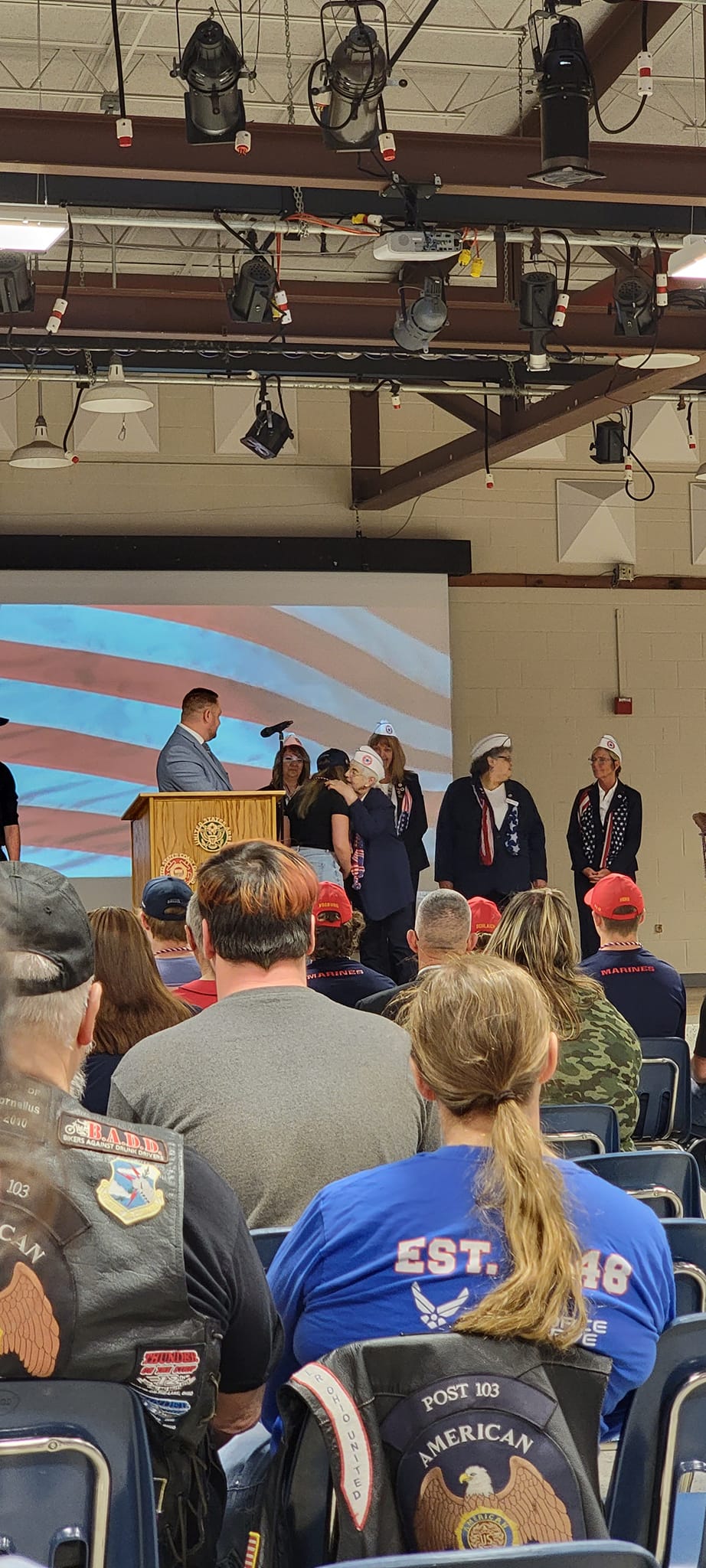 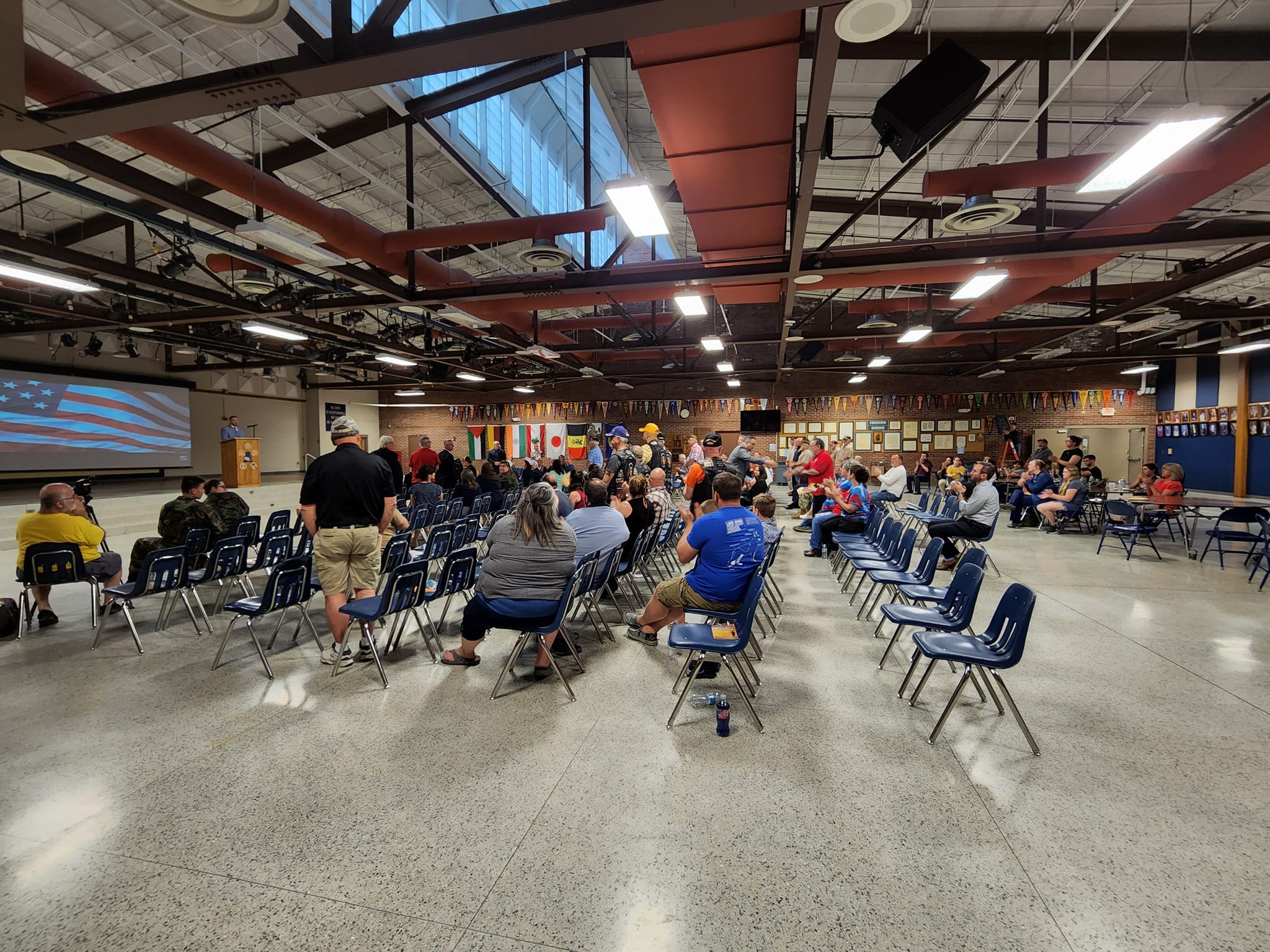 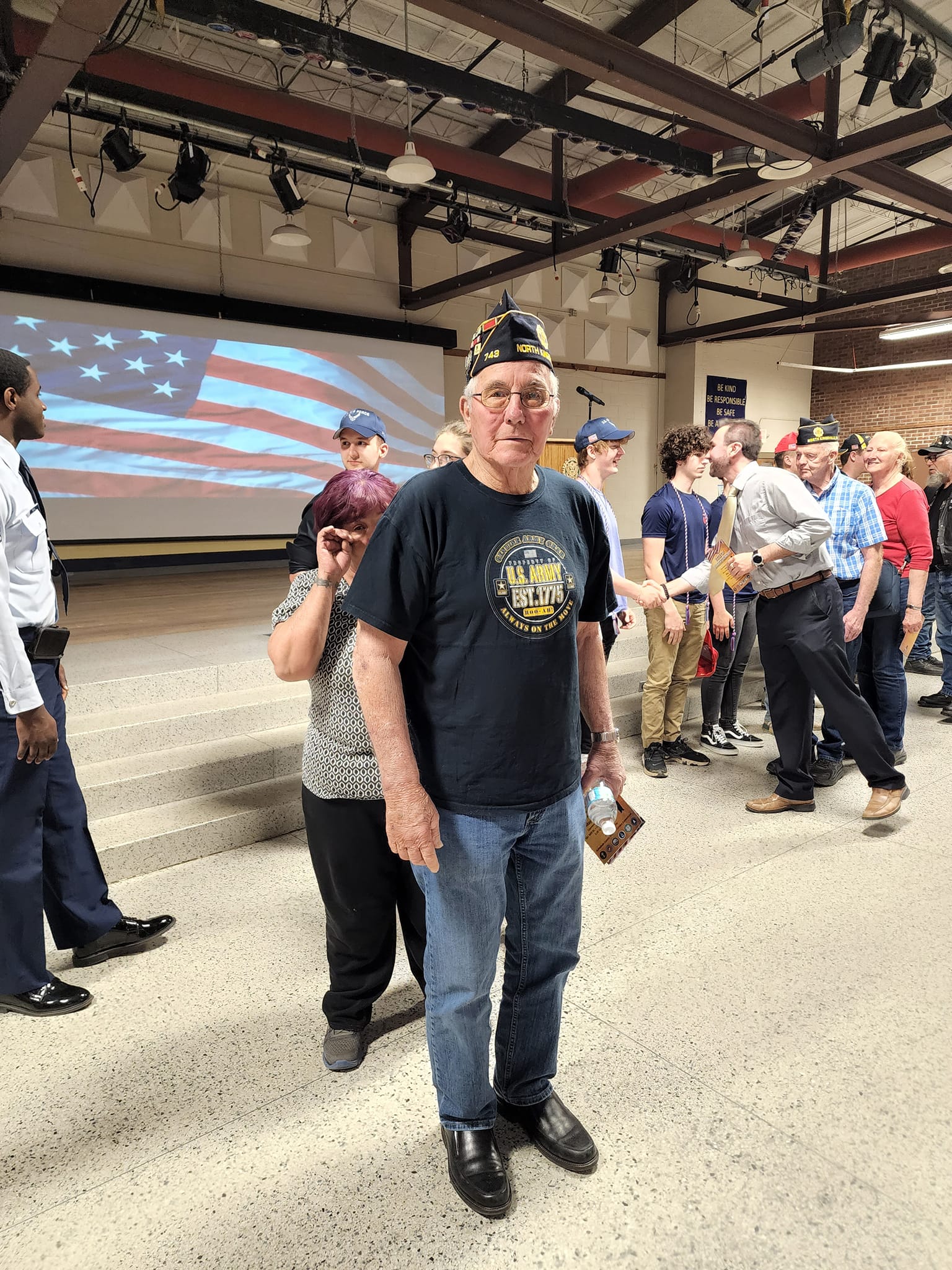